The AI Secret
Why Predictive ML Still Rules the Real World
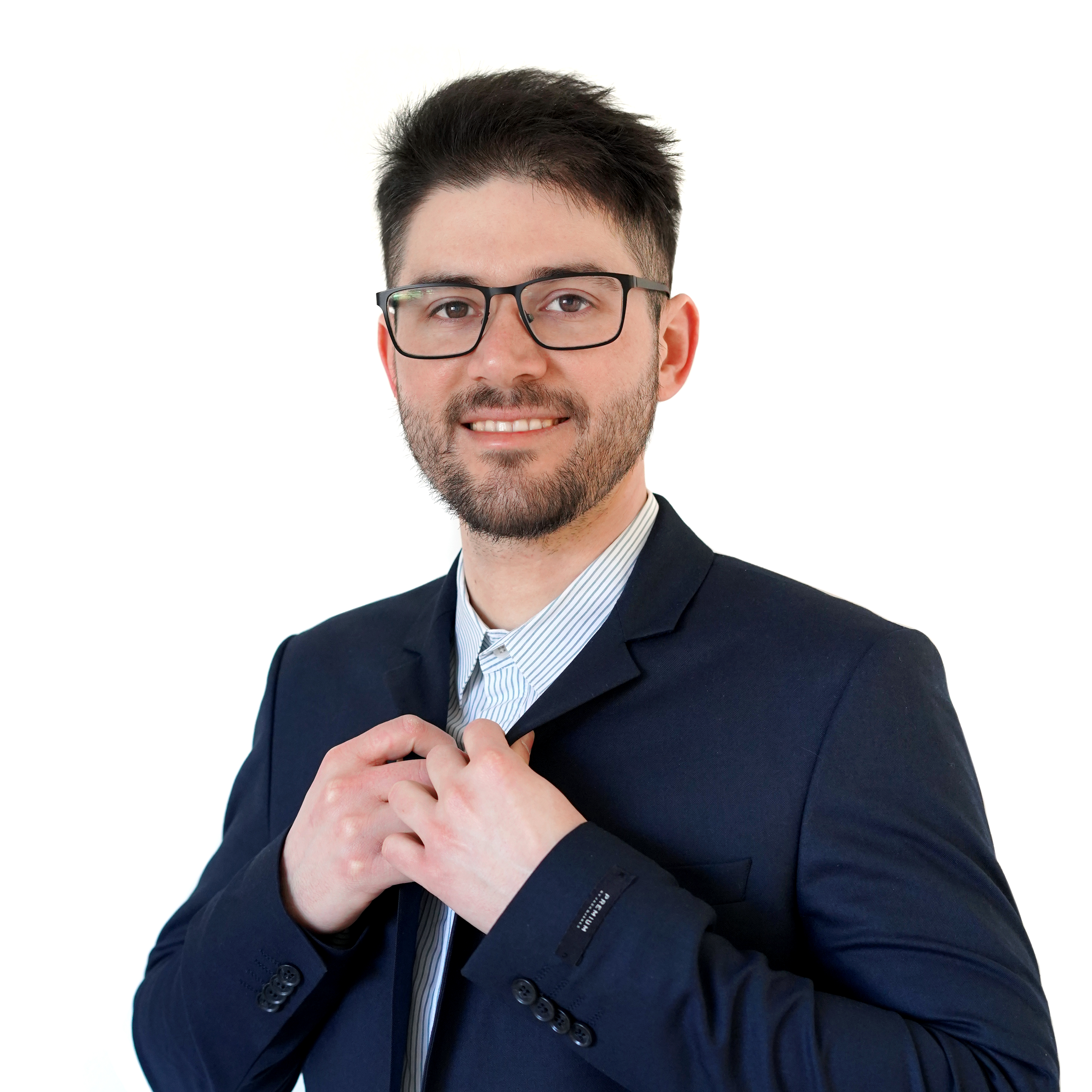 César Soto Valero
Data Engineer, SEB
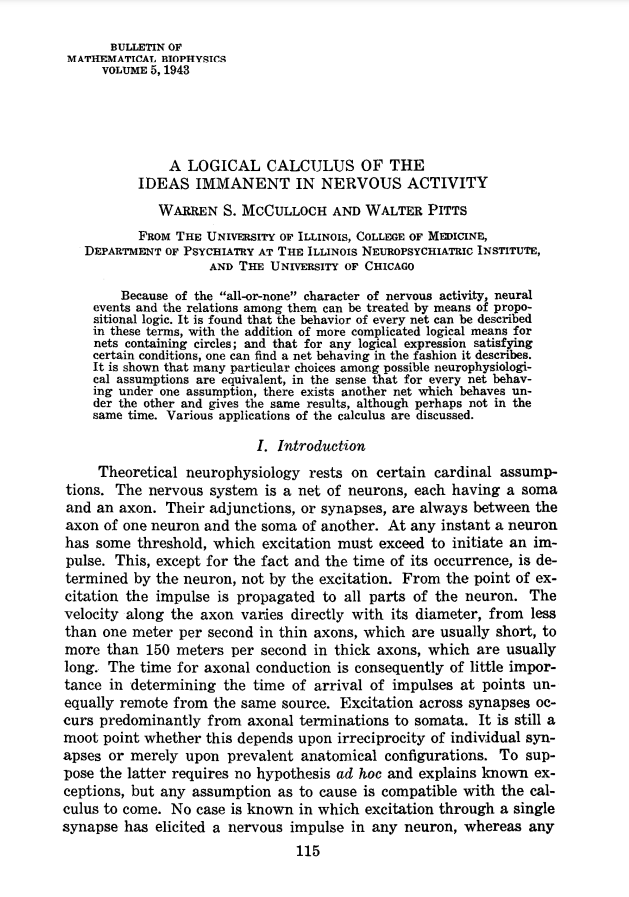 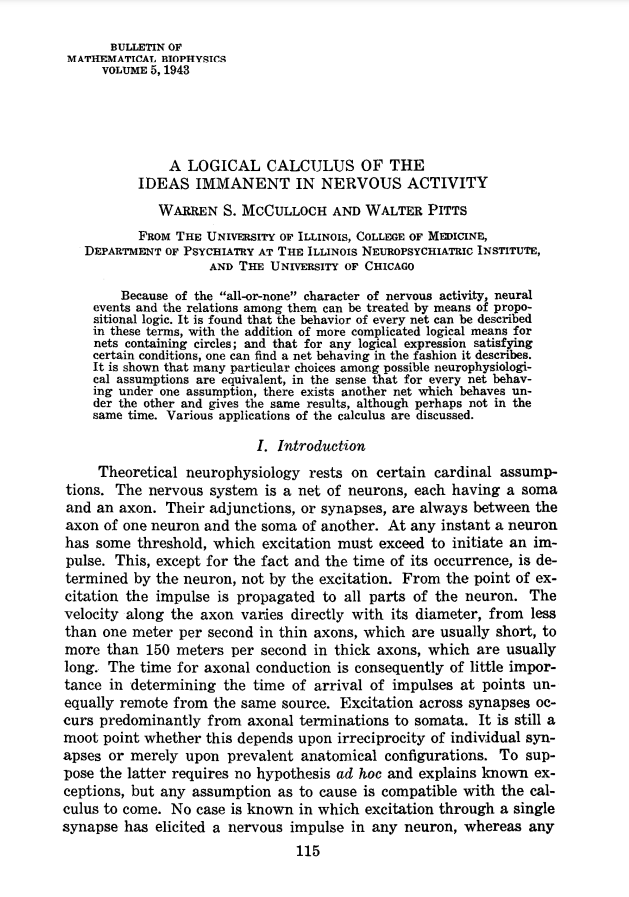 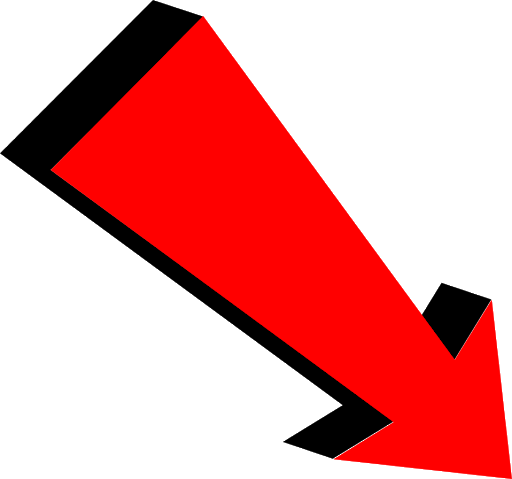 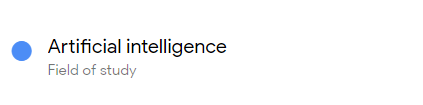 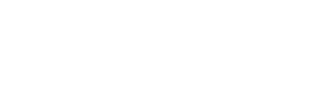 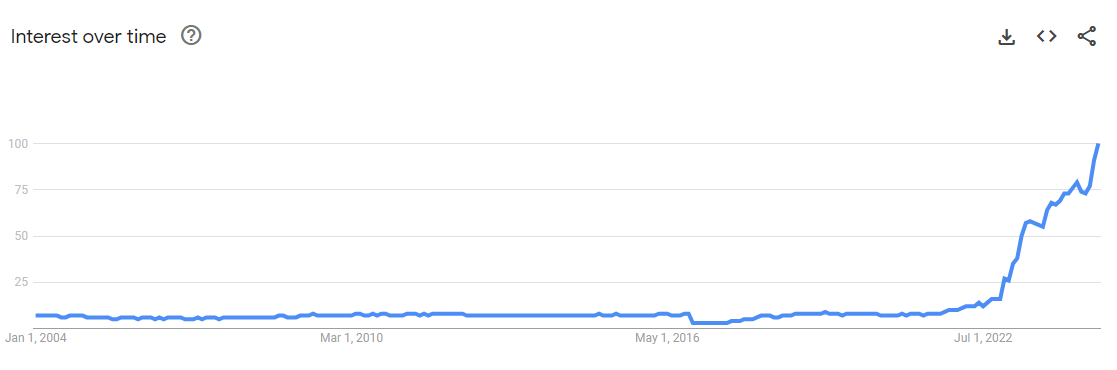 I started coding
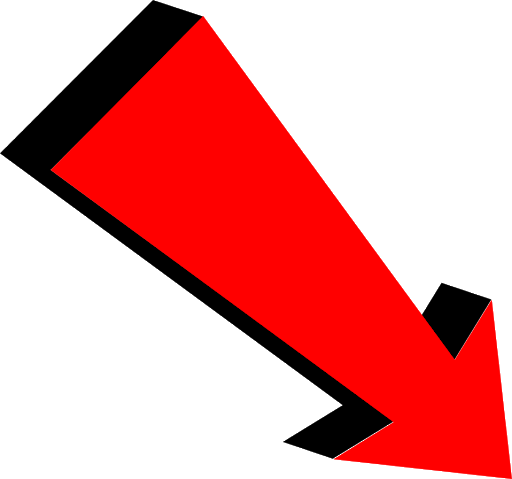 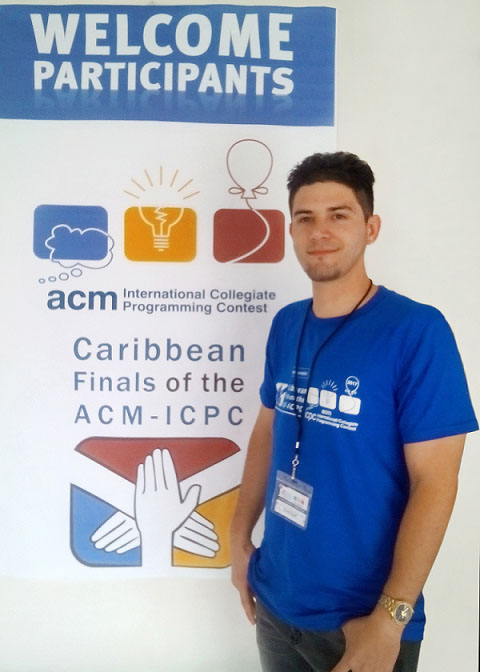 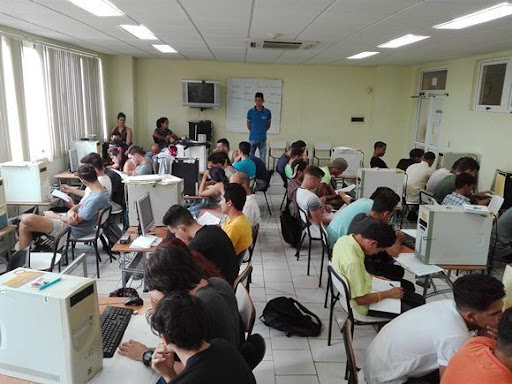 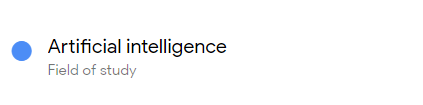 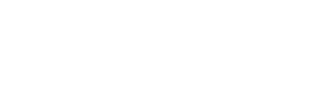 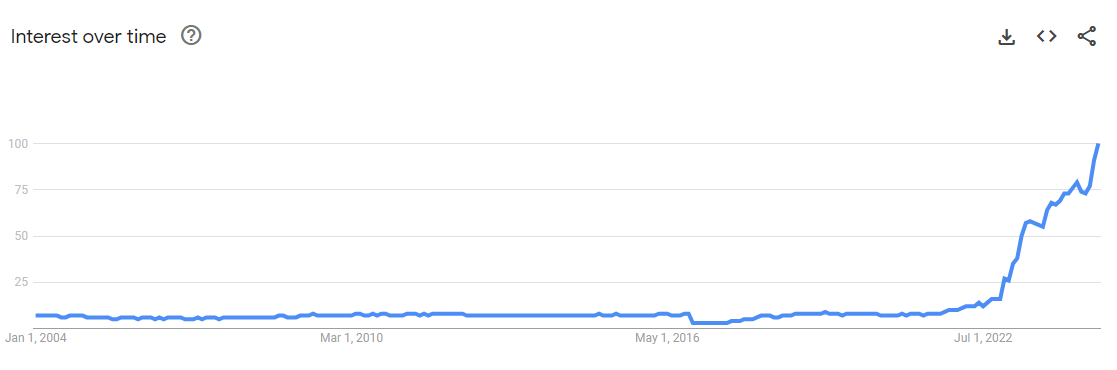 AI was not “a thing”
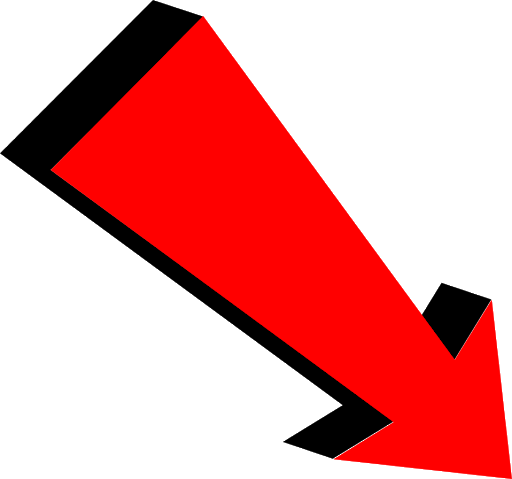 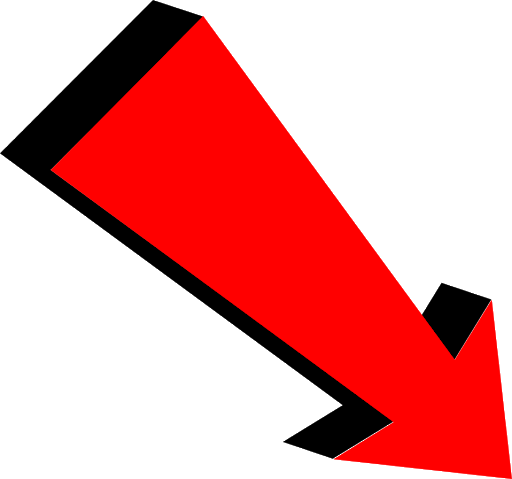 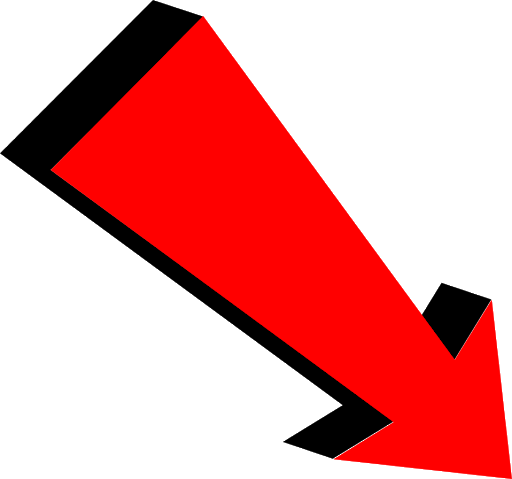 1943-2013
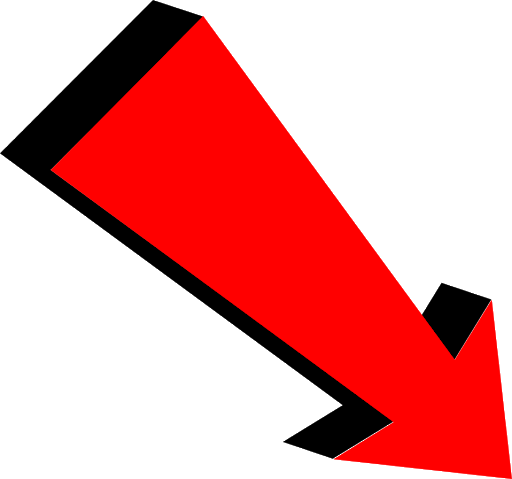 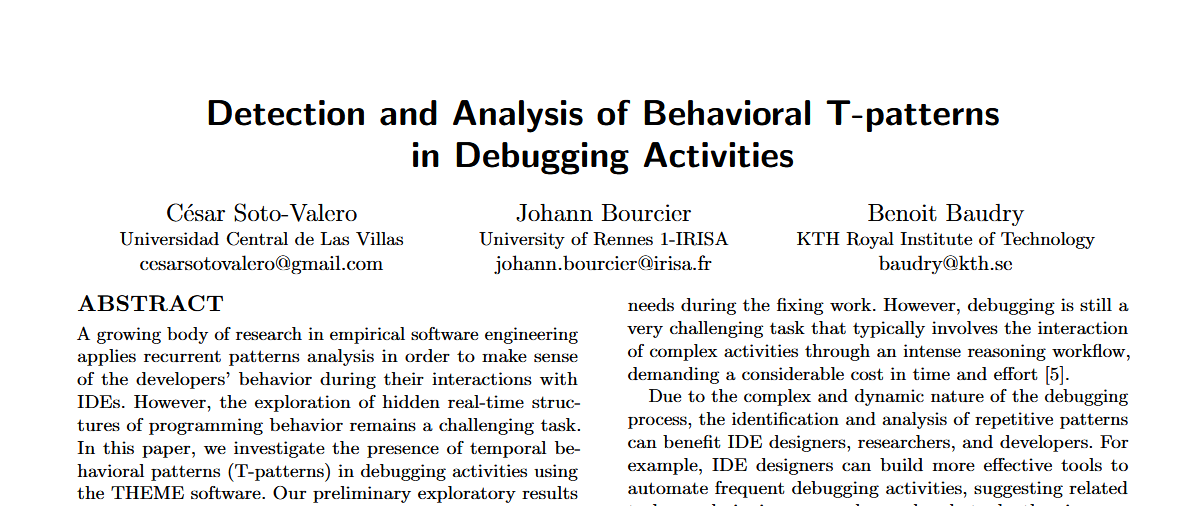 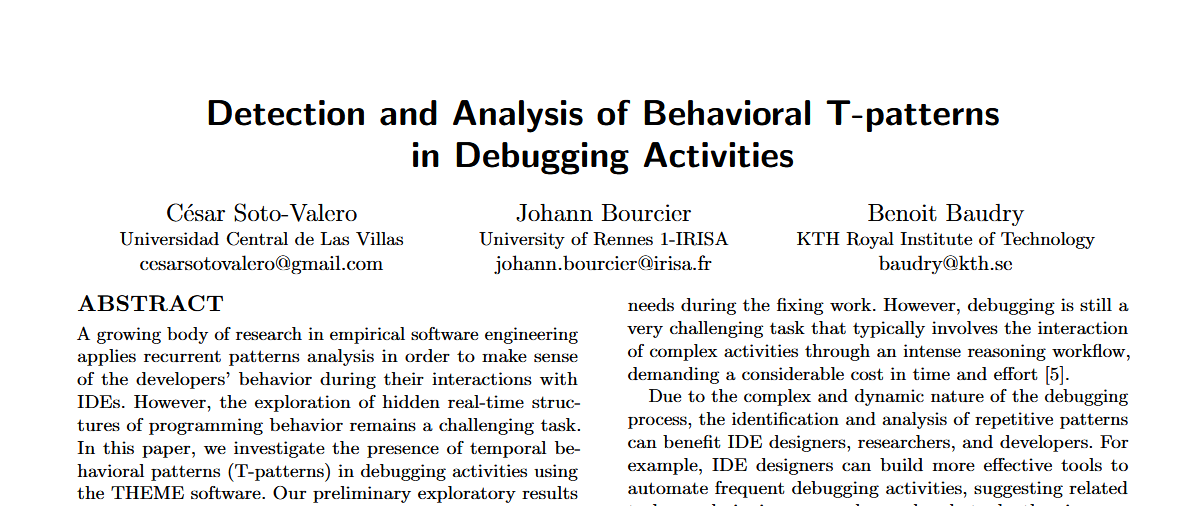 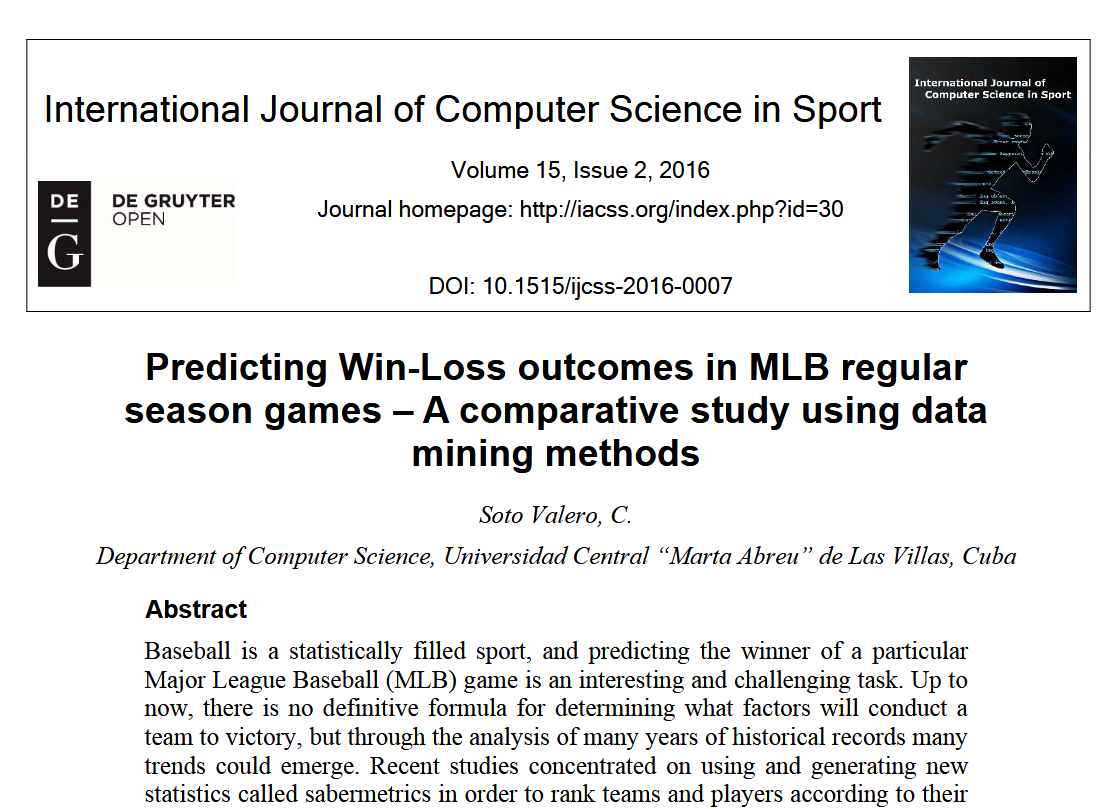 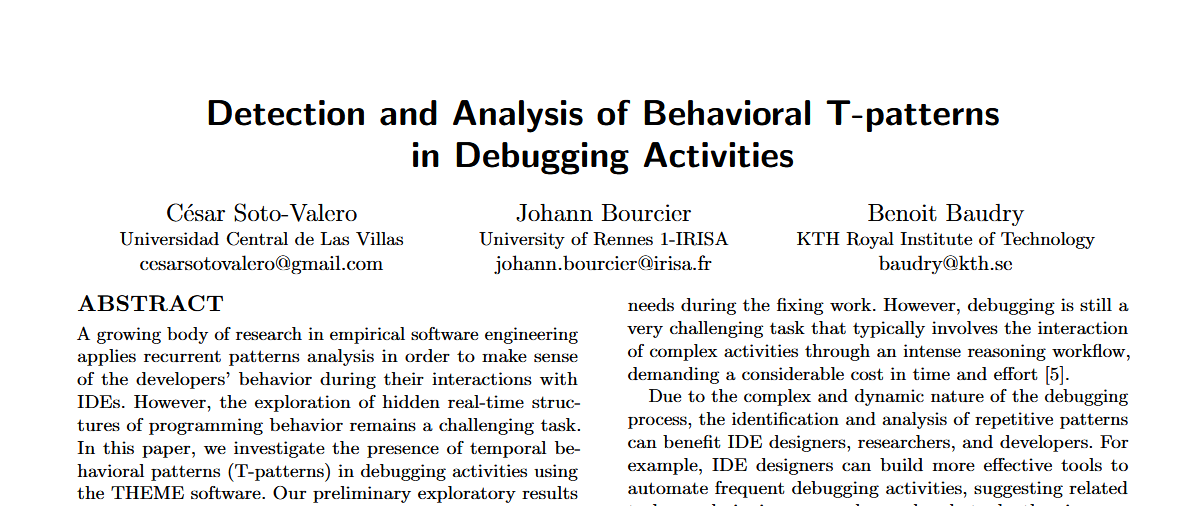 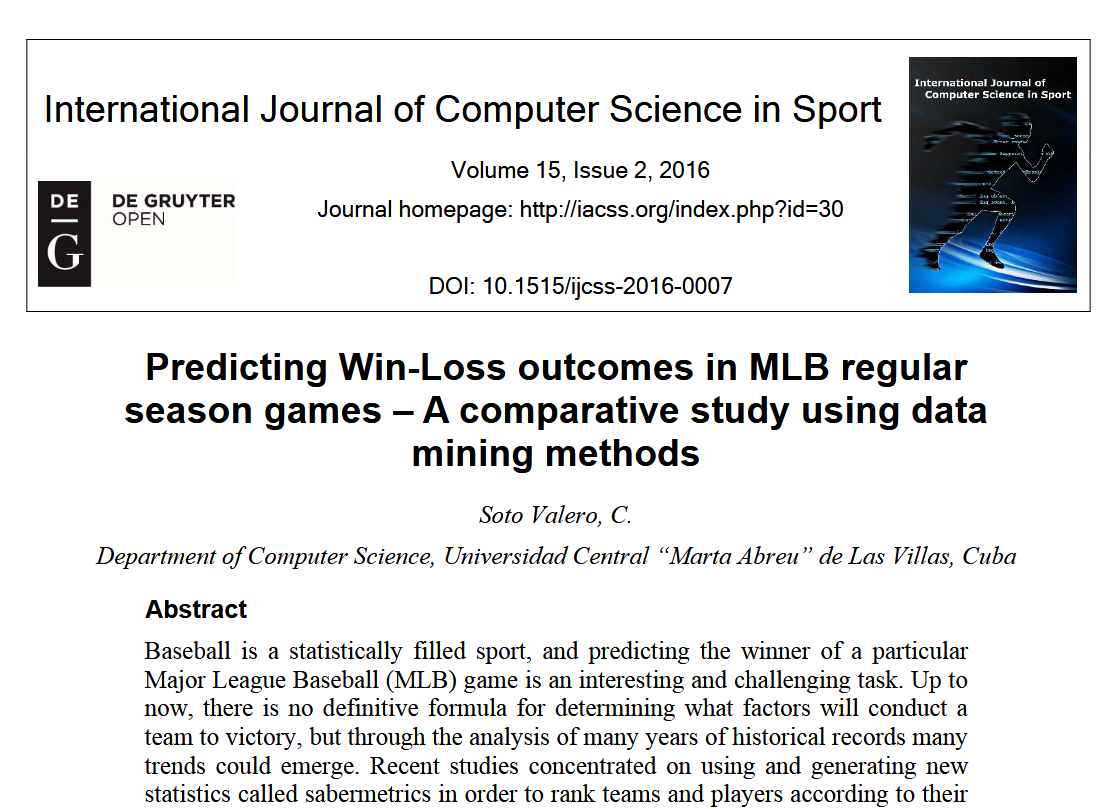 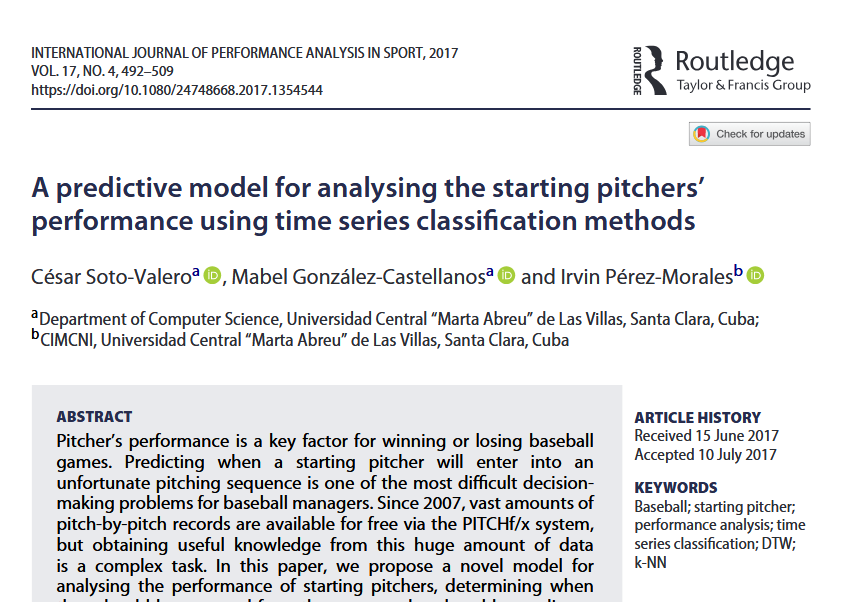 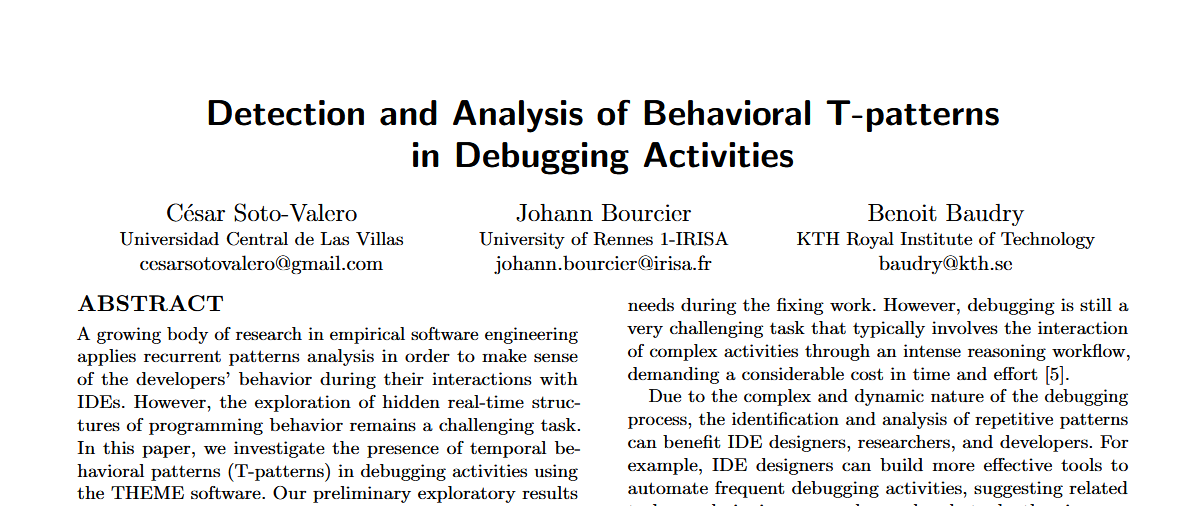 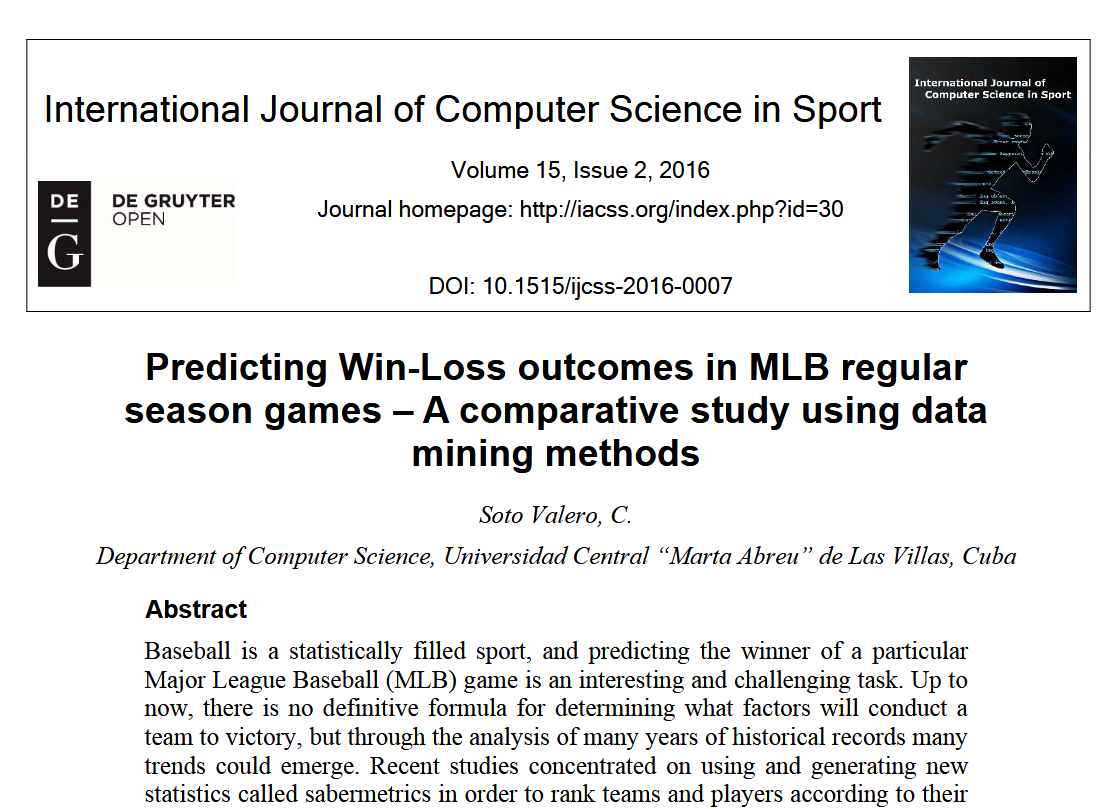 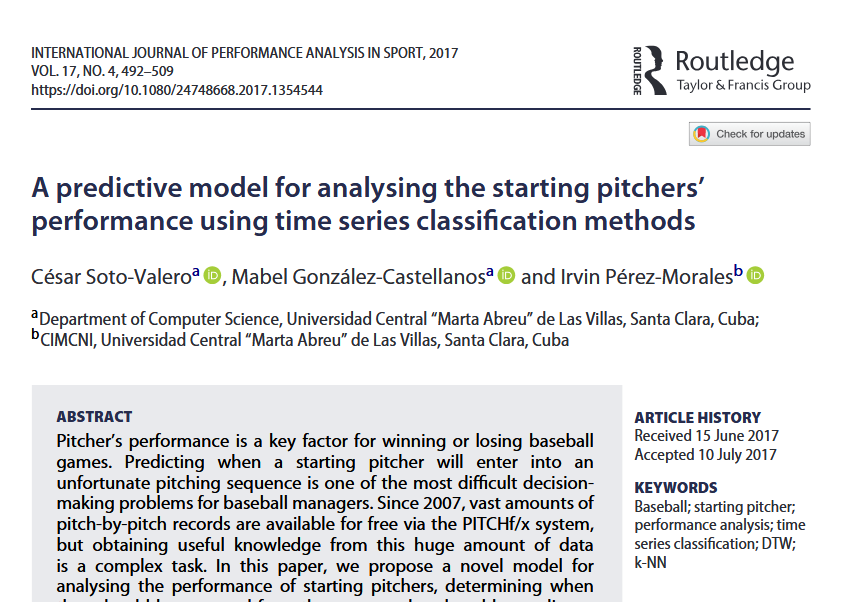 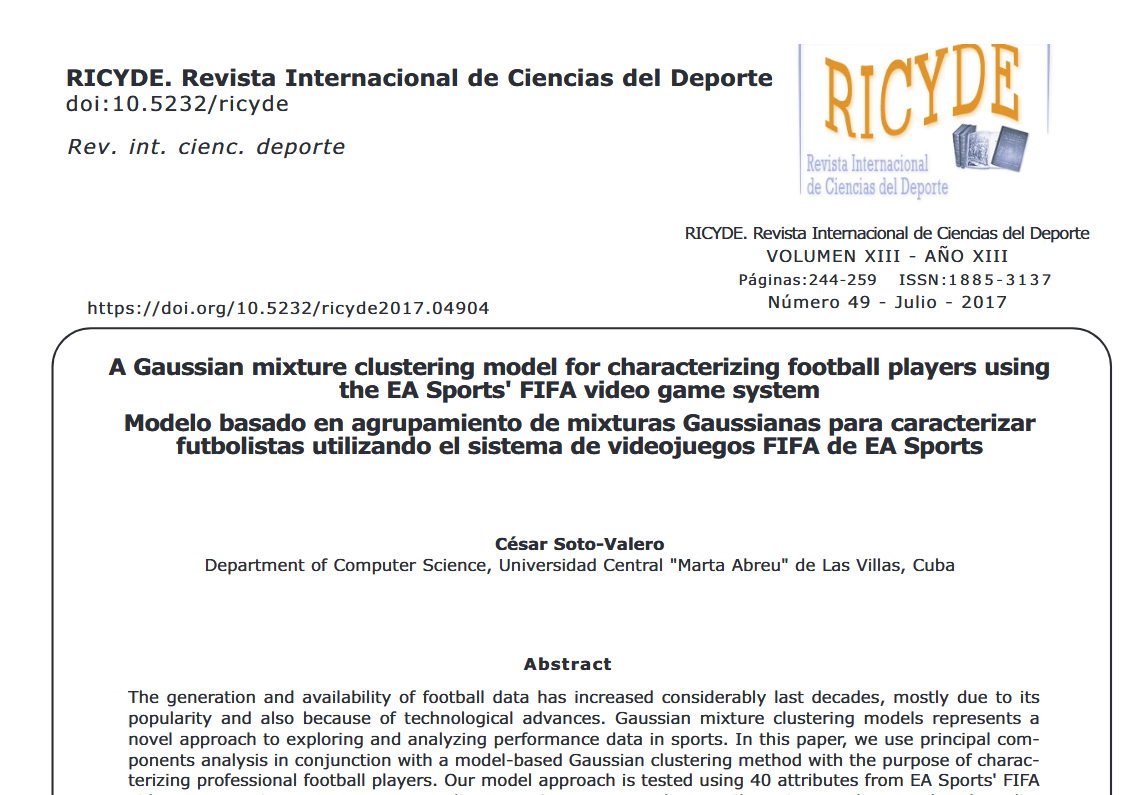 2013-2020
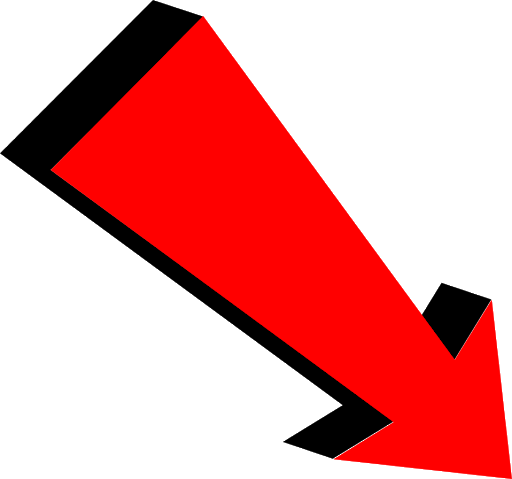 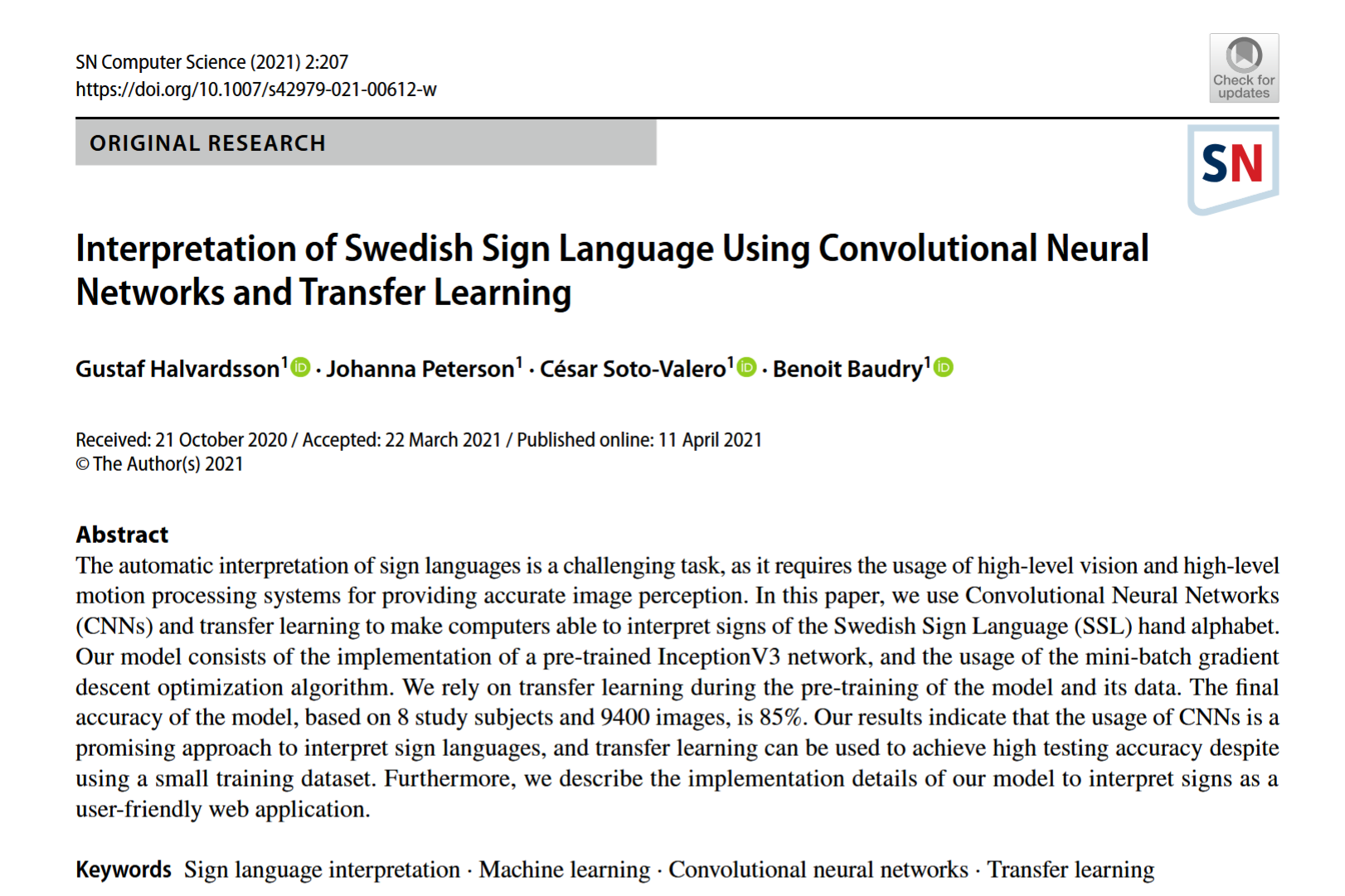 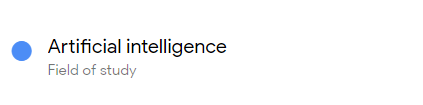 Something happened!
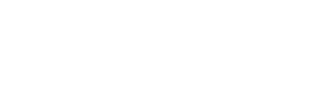 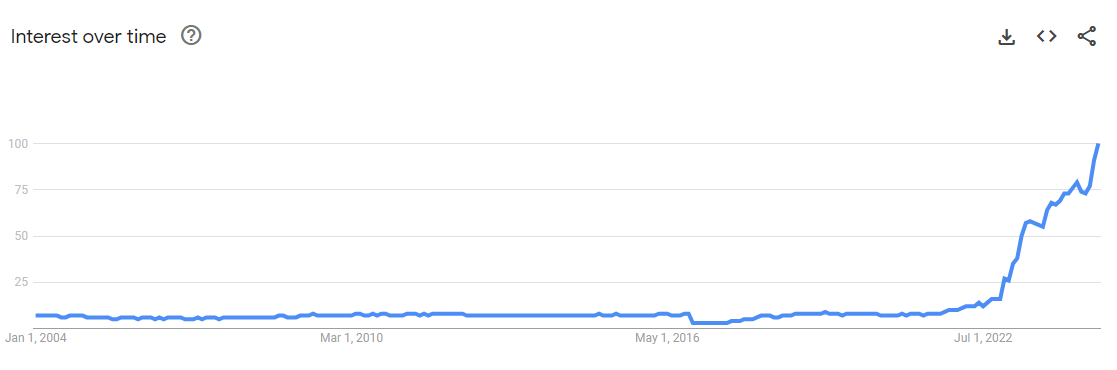 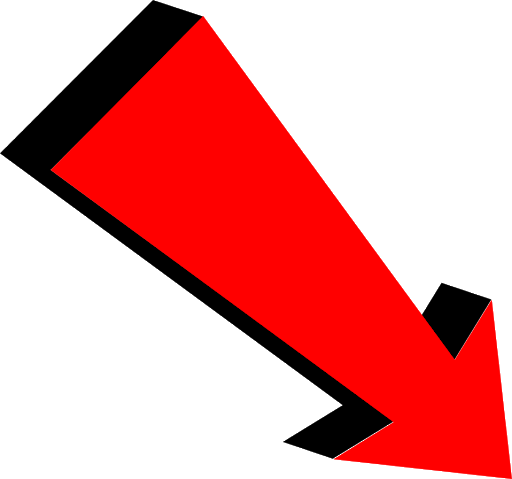 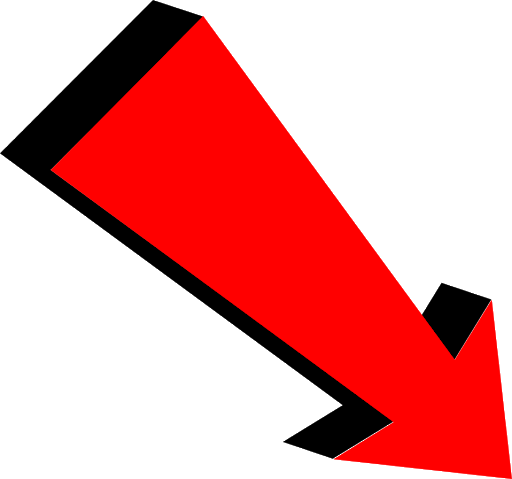 2020-2024
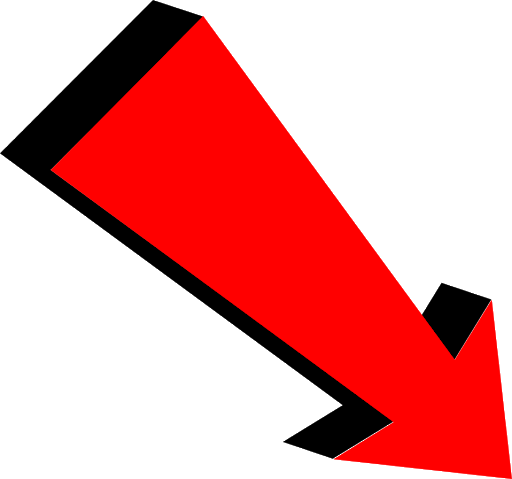 Generative
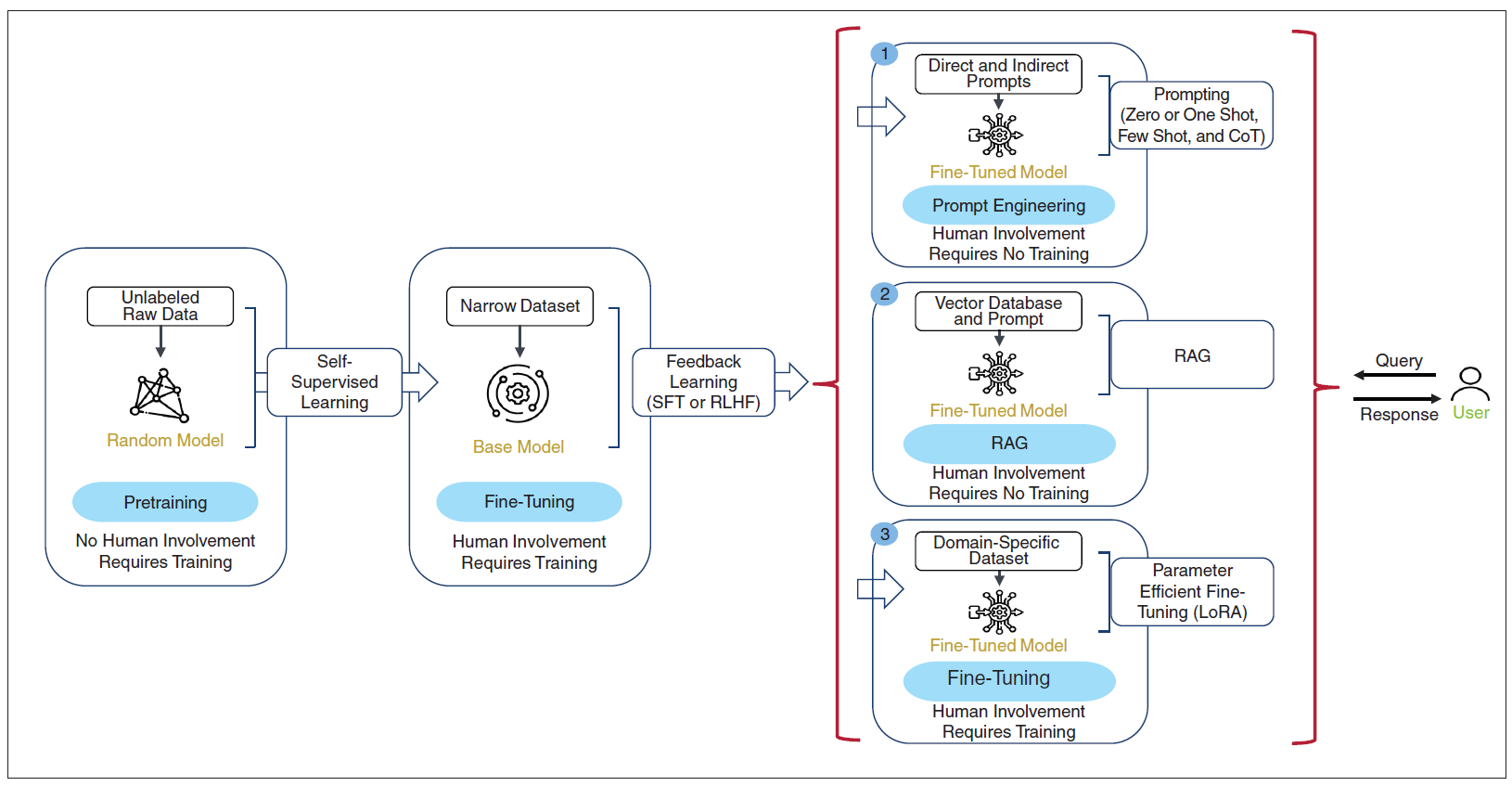 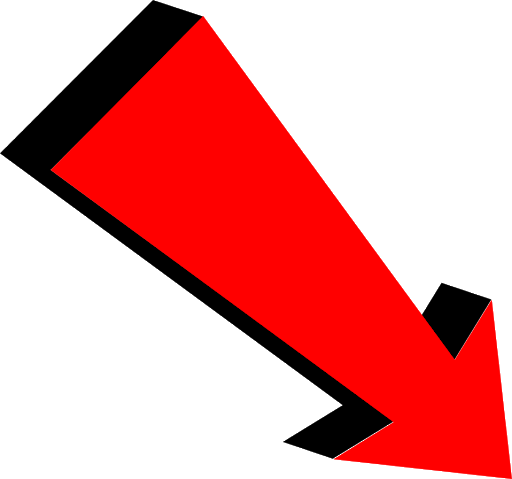 Source: Hints for Generative AI Software Development, IEEE Software, 13rd August 2024
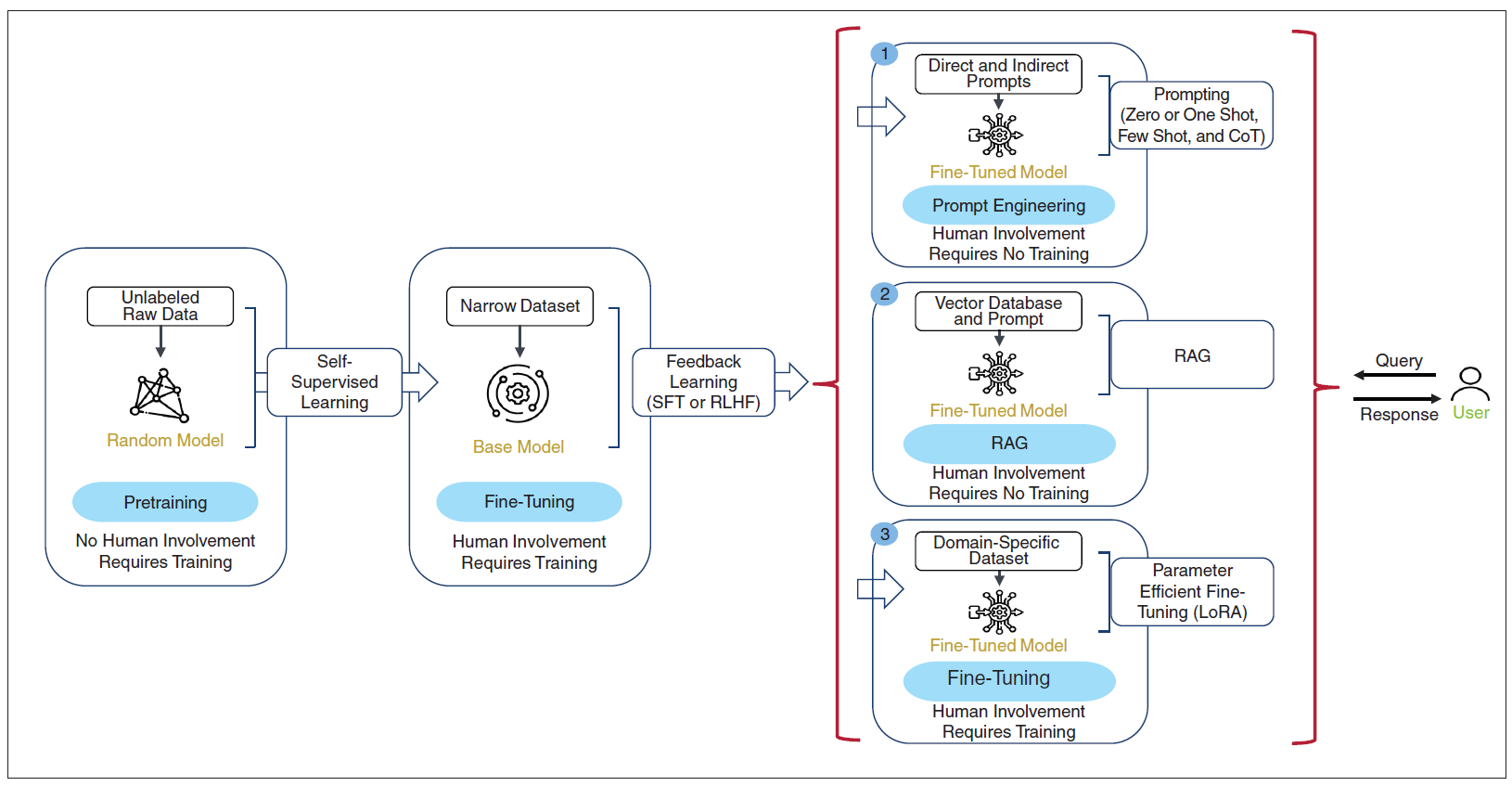 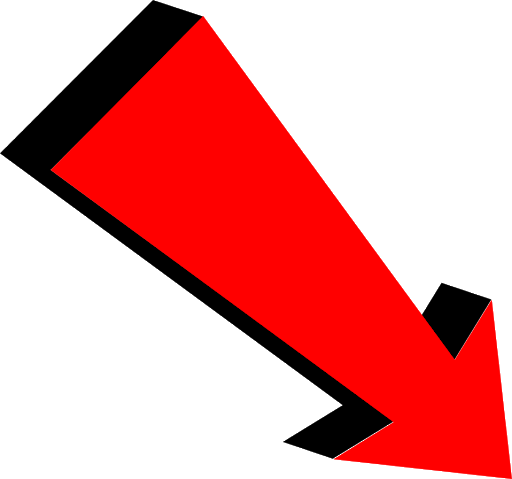 Source: Hints for Generative AI Software Development, IEEE Software, 13rd August 2024
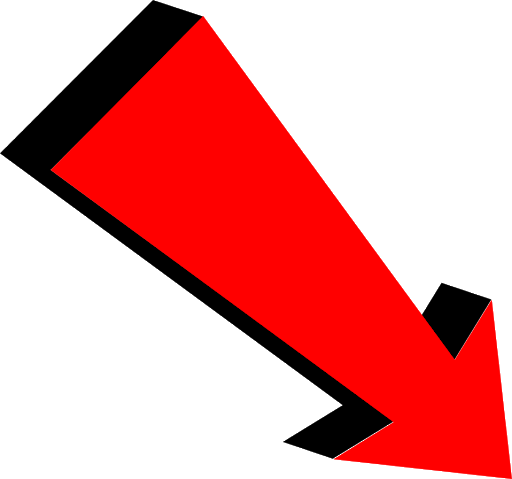 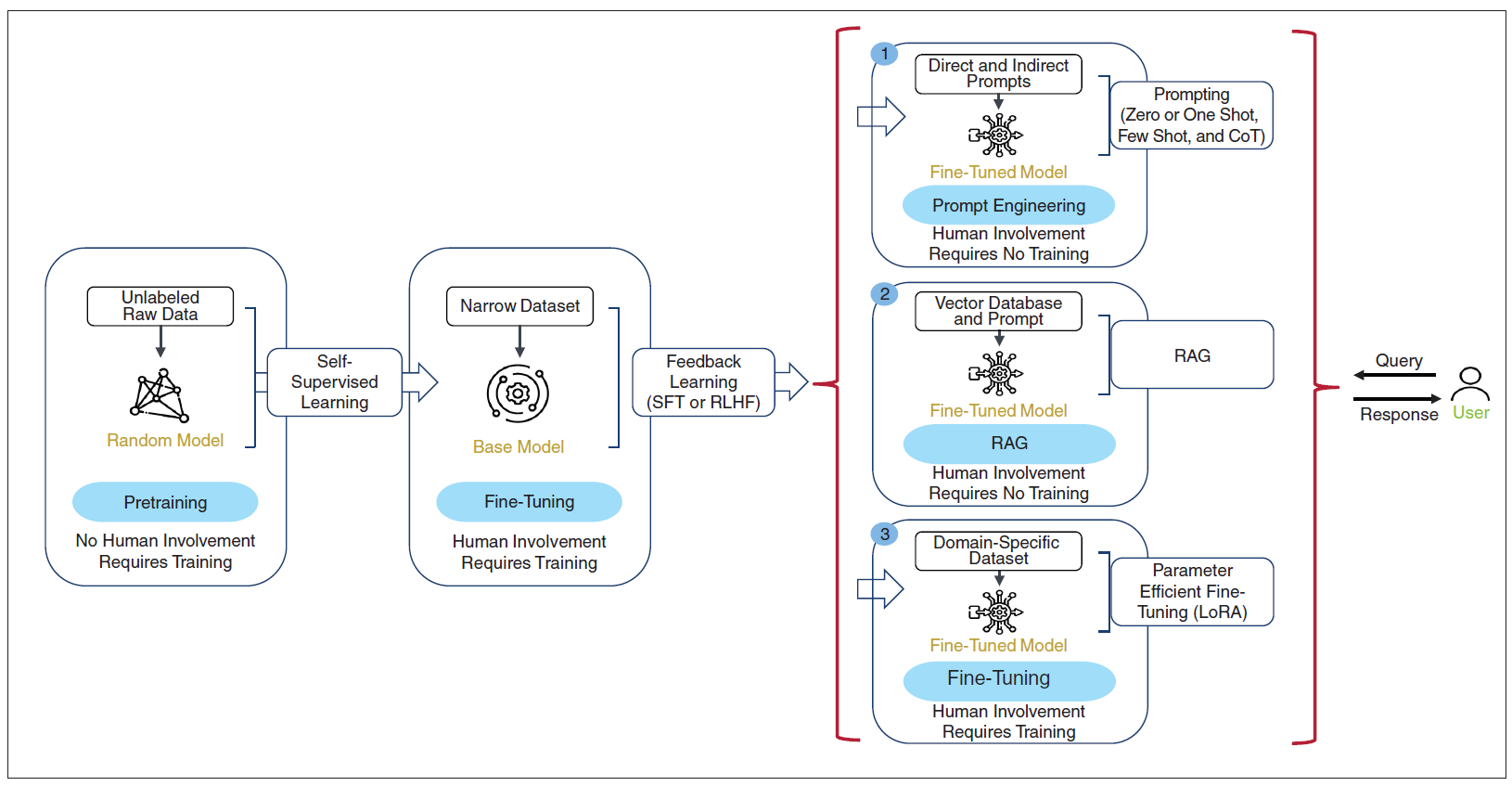 Source: Hints for Generative AI Software Development, IEEE Software, 13rd August 2024
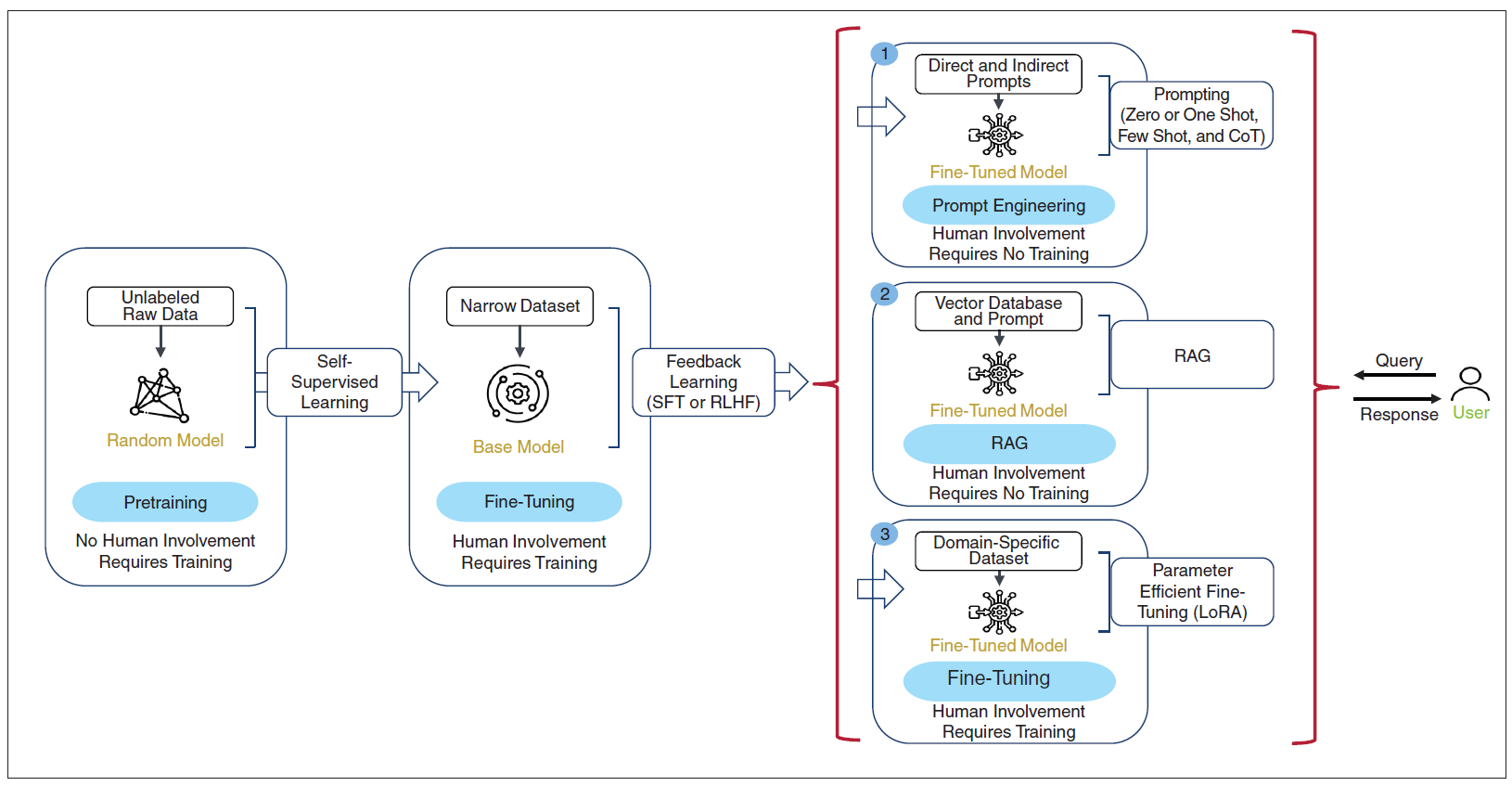 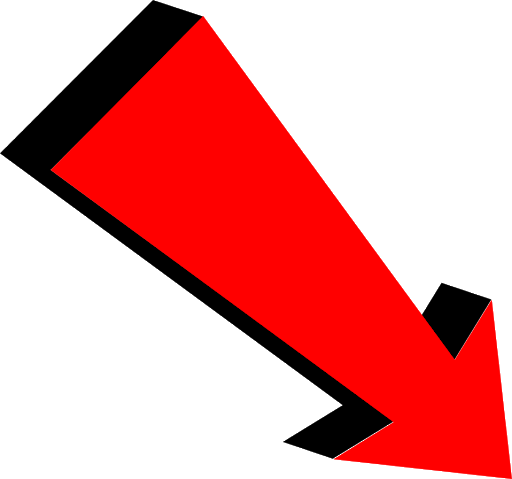 Source: Hints for Generative AI Software Development, IEEE Software, 13rd August 2024
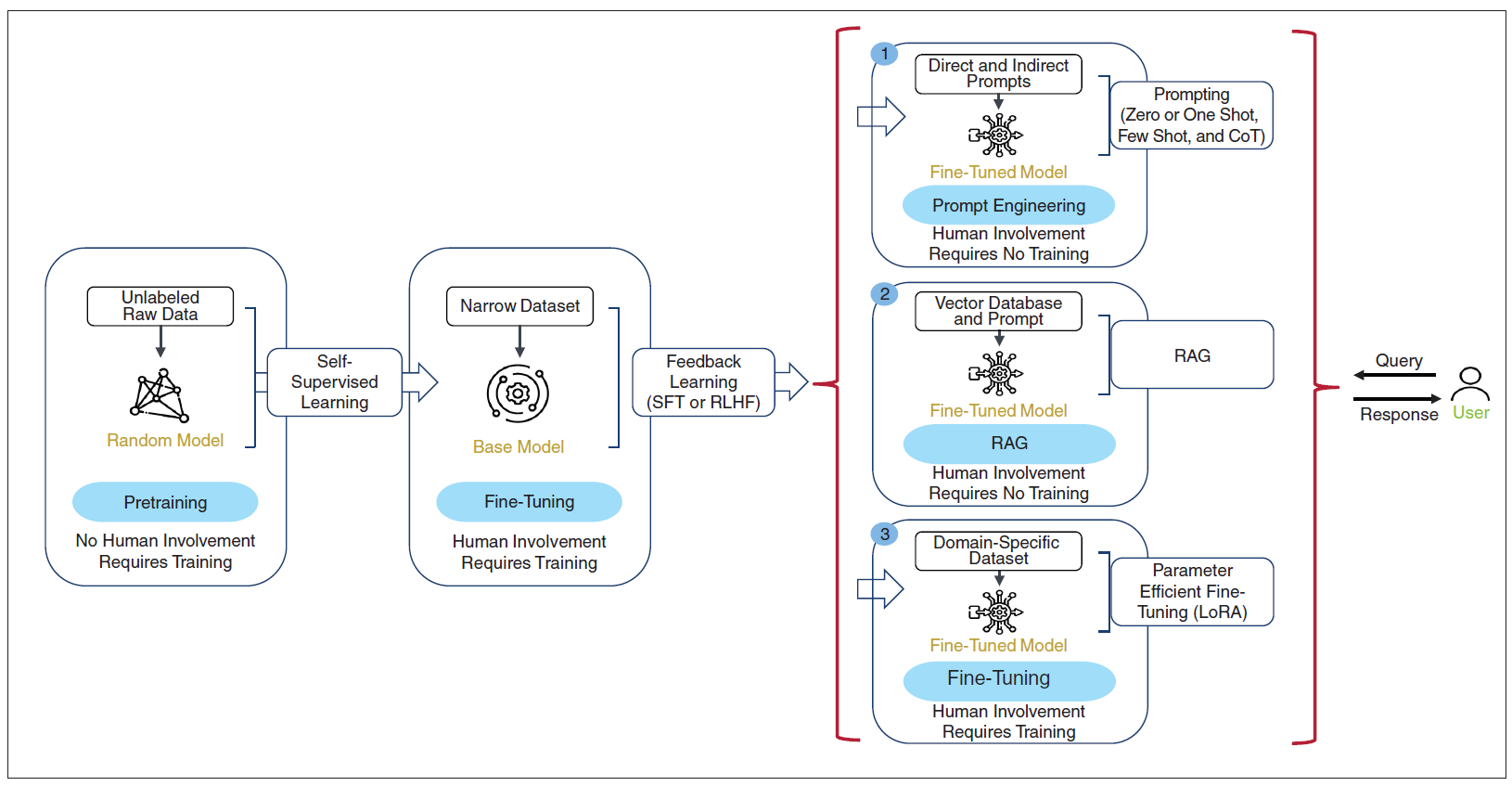 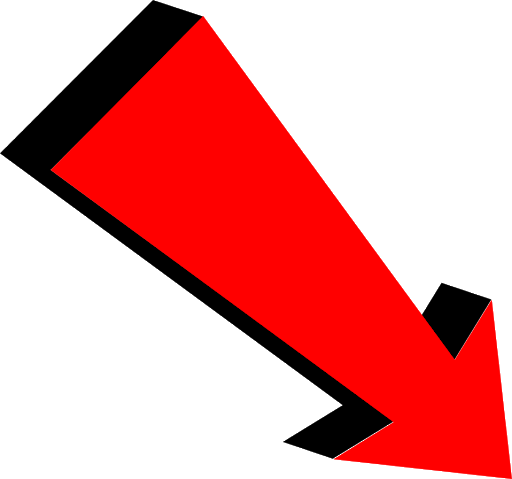 Source: Hints for Generative AI Software Development, IEEE Software, 13rd August 2024
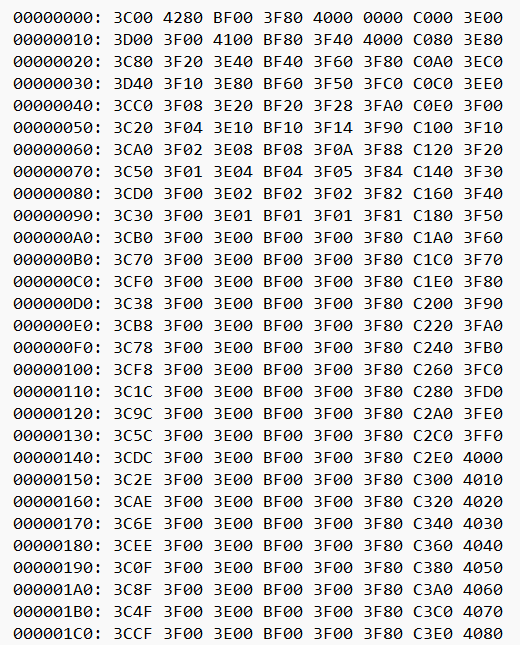 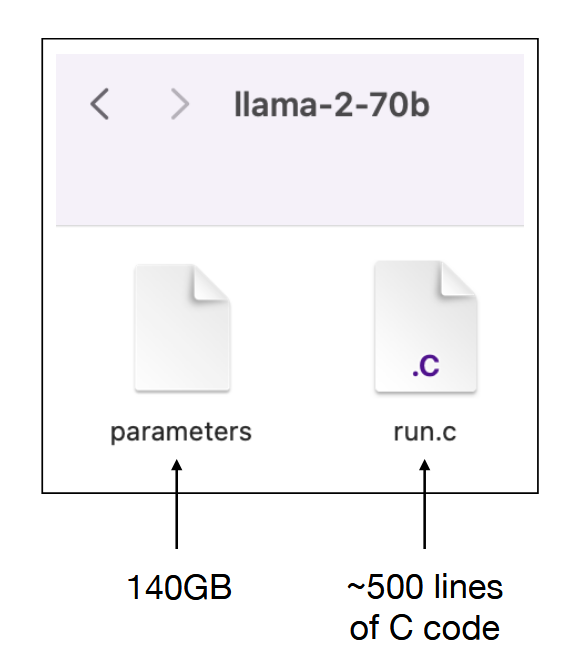 Source: [1hr Talk] Intro to Large Language Models by Andrej Karpathy,  23rd November 2023
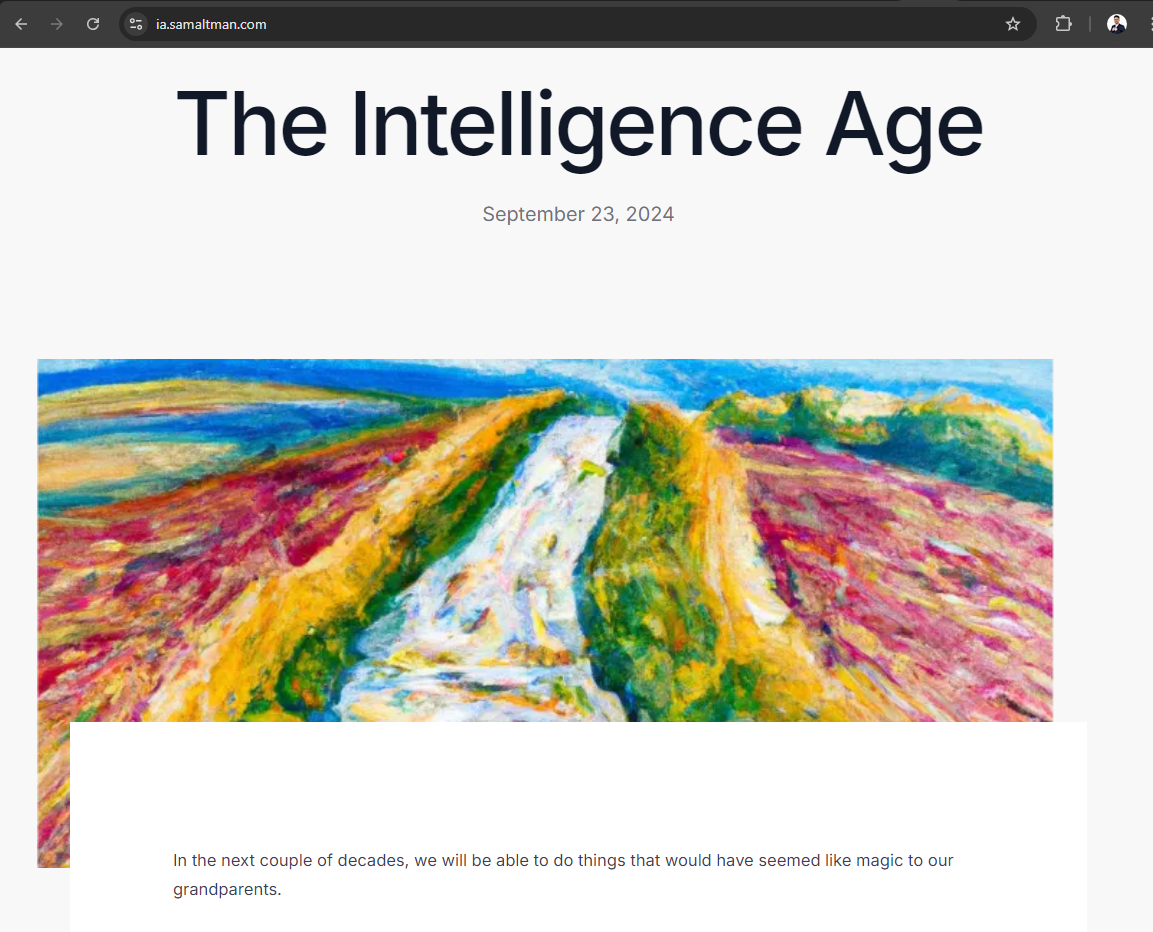 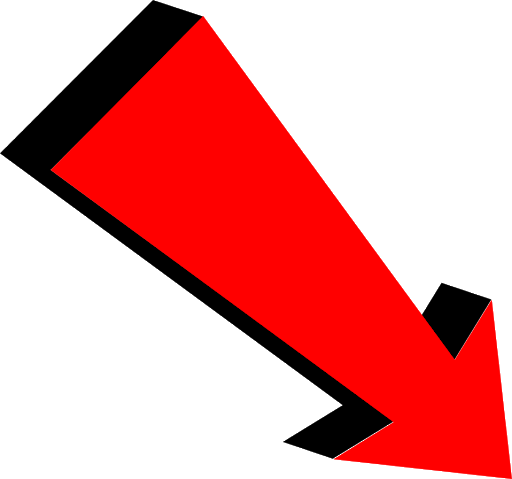 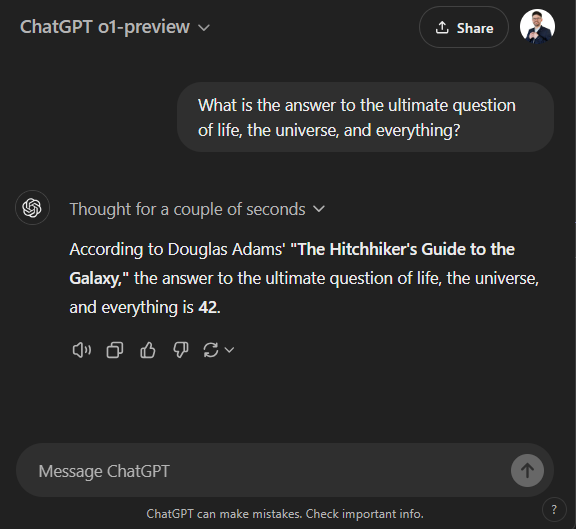 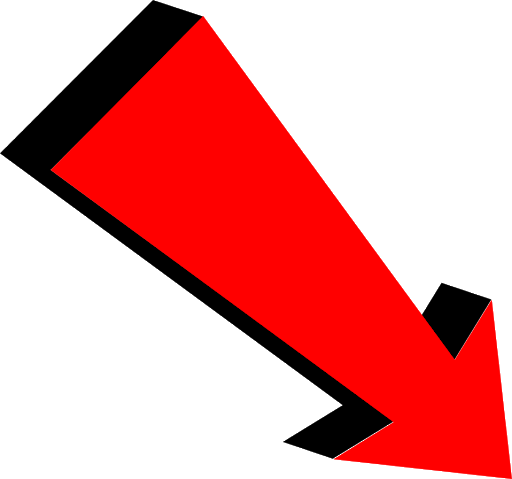 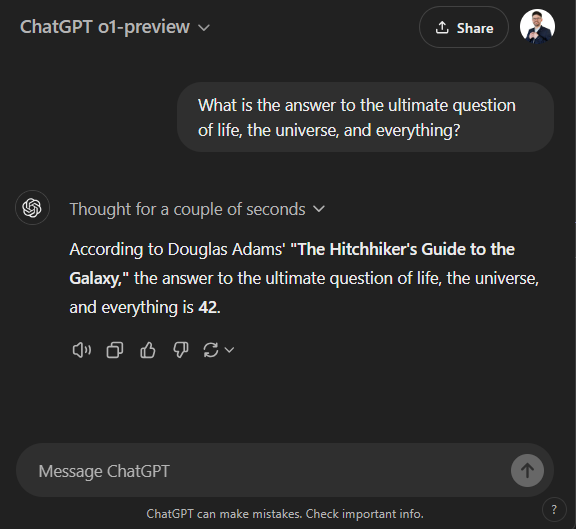 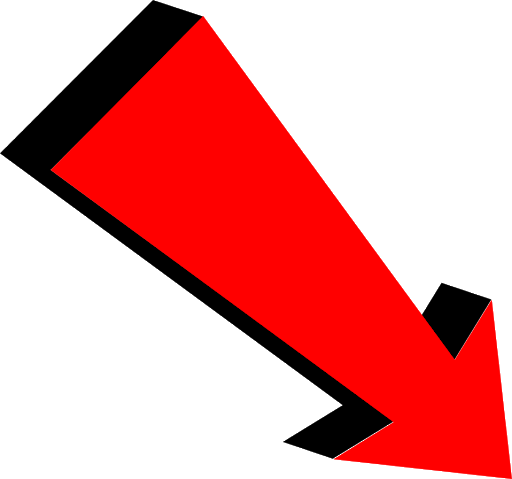 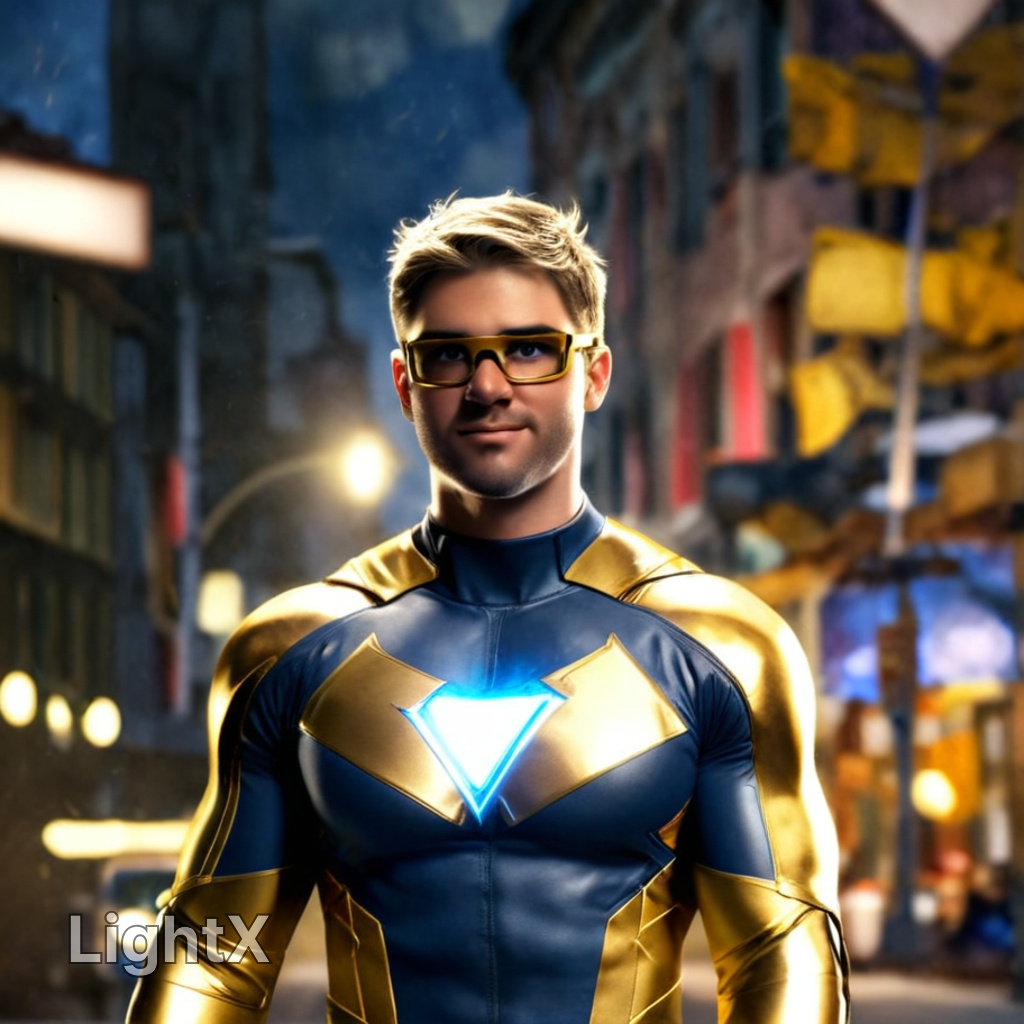 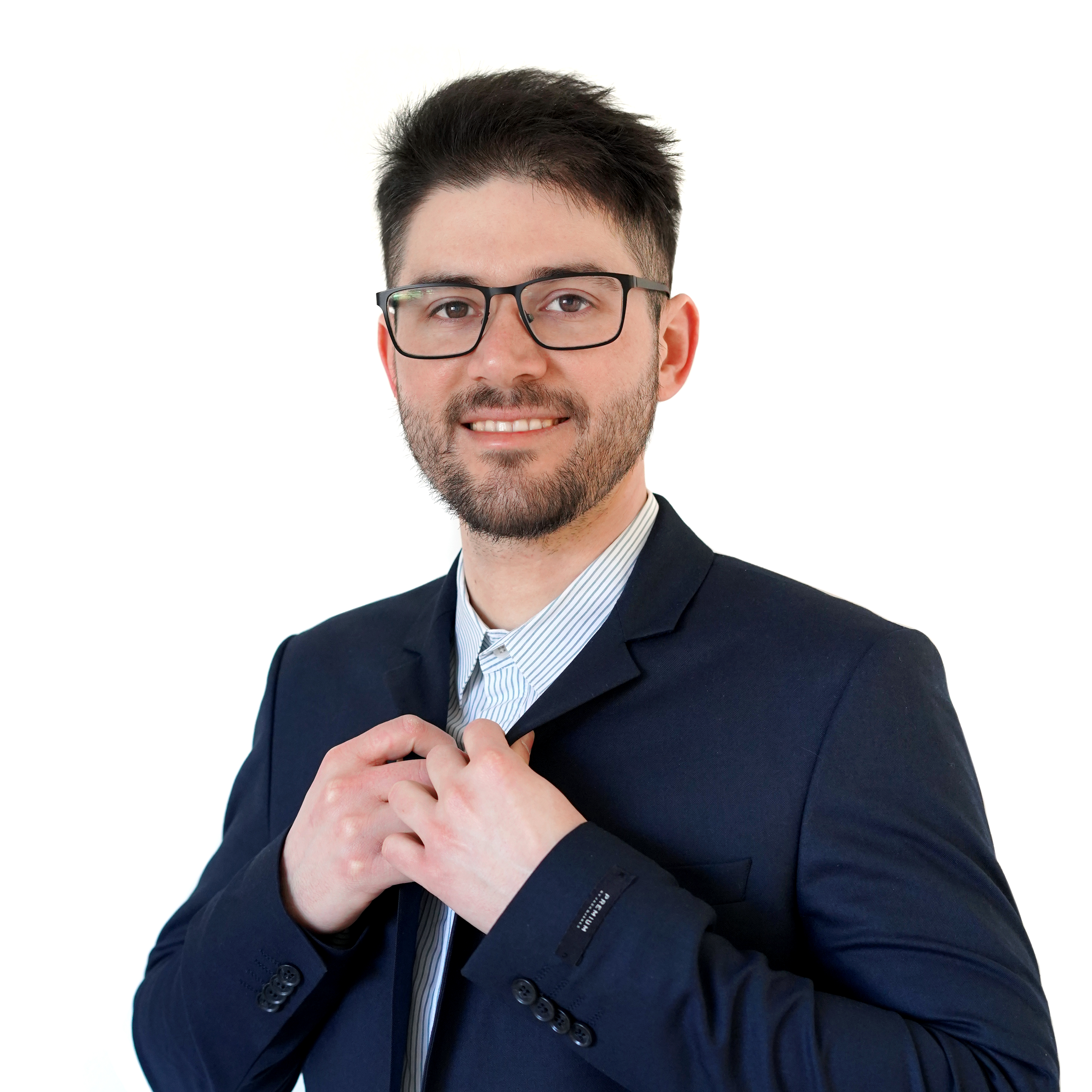 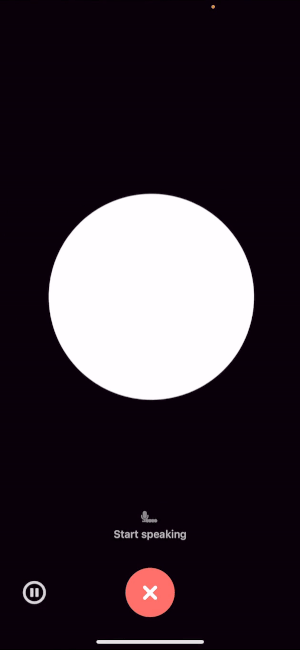 Awesome, right?
But…
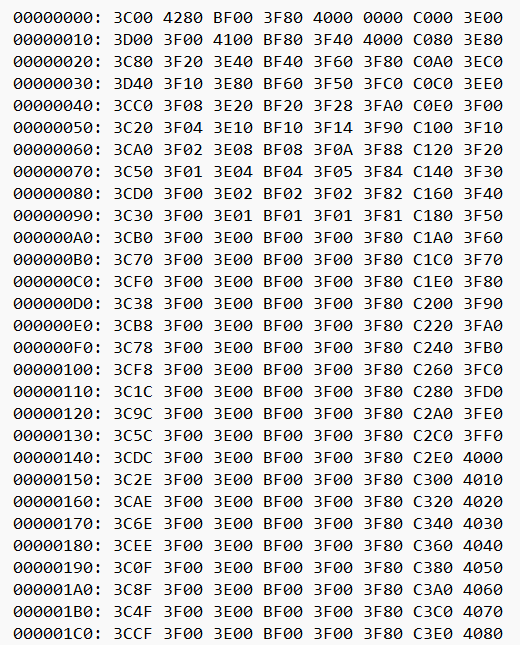 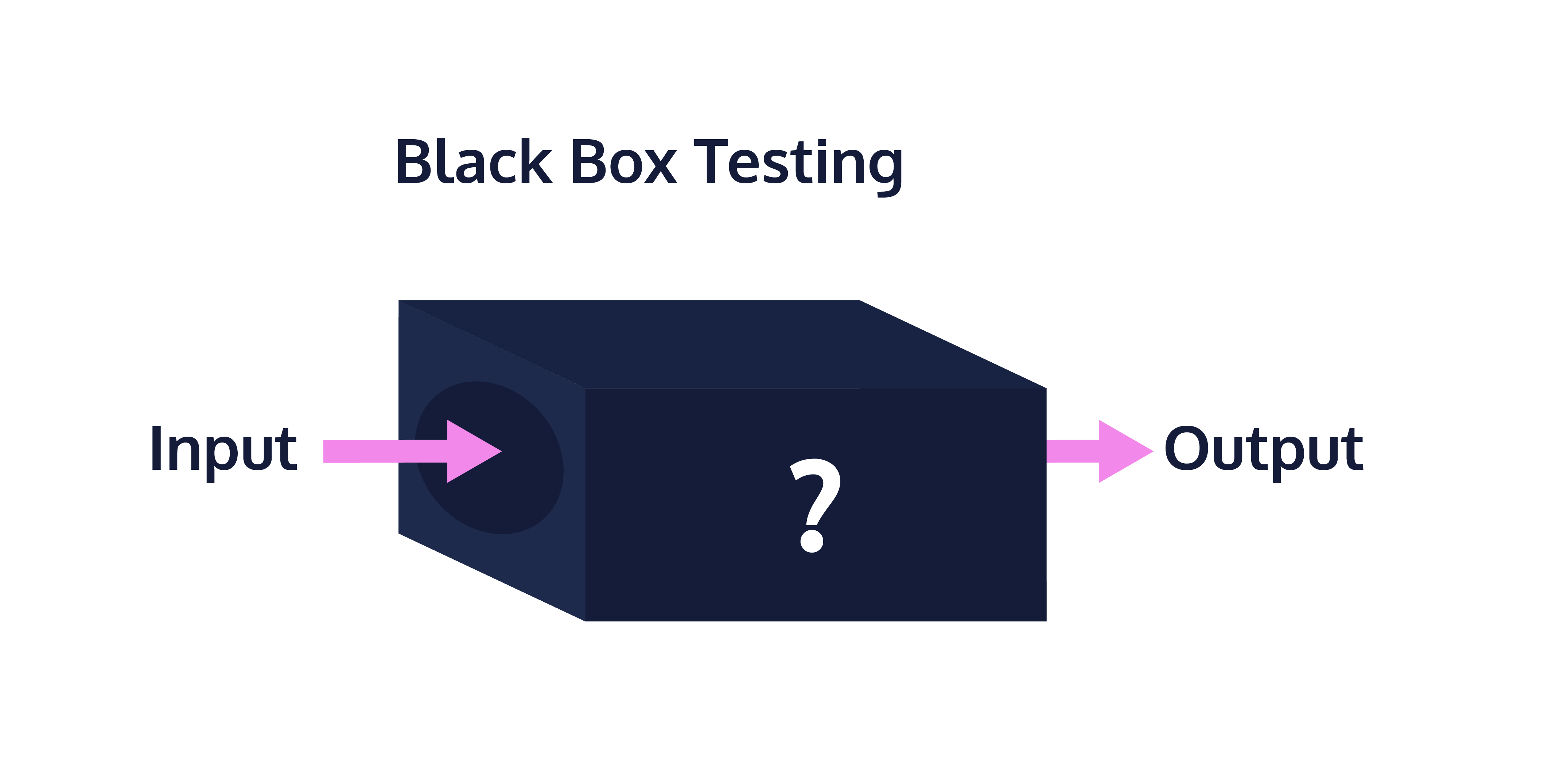 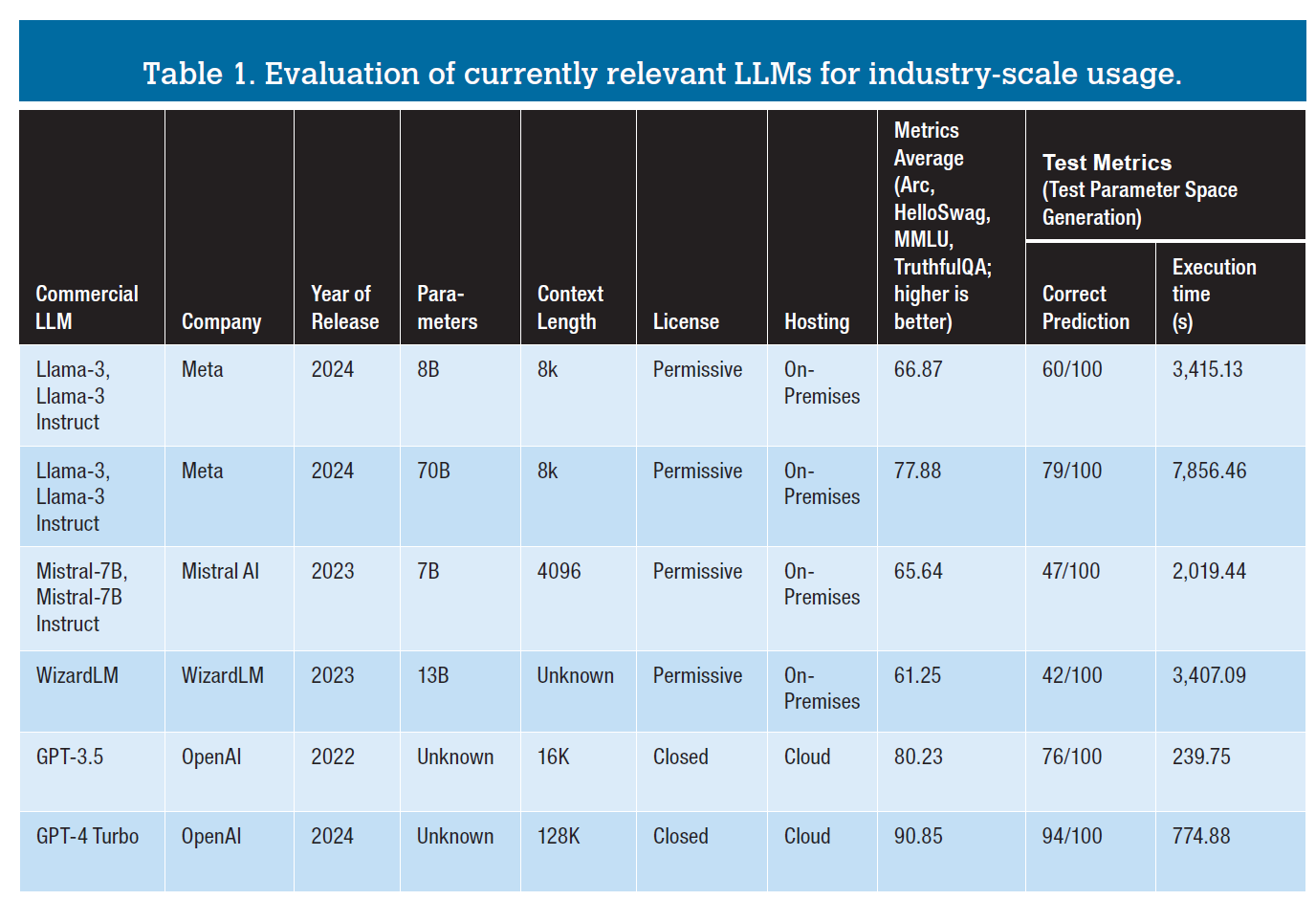 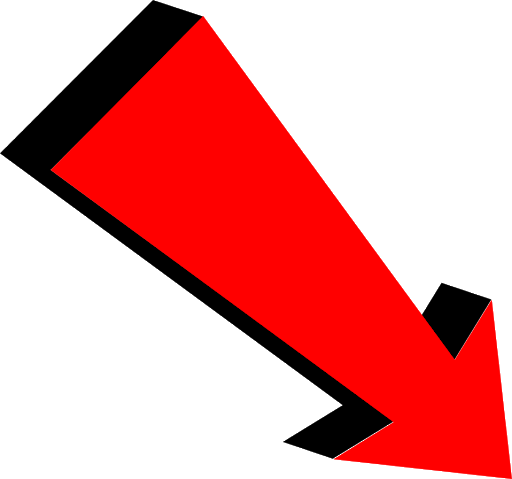 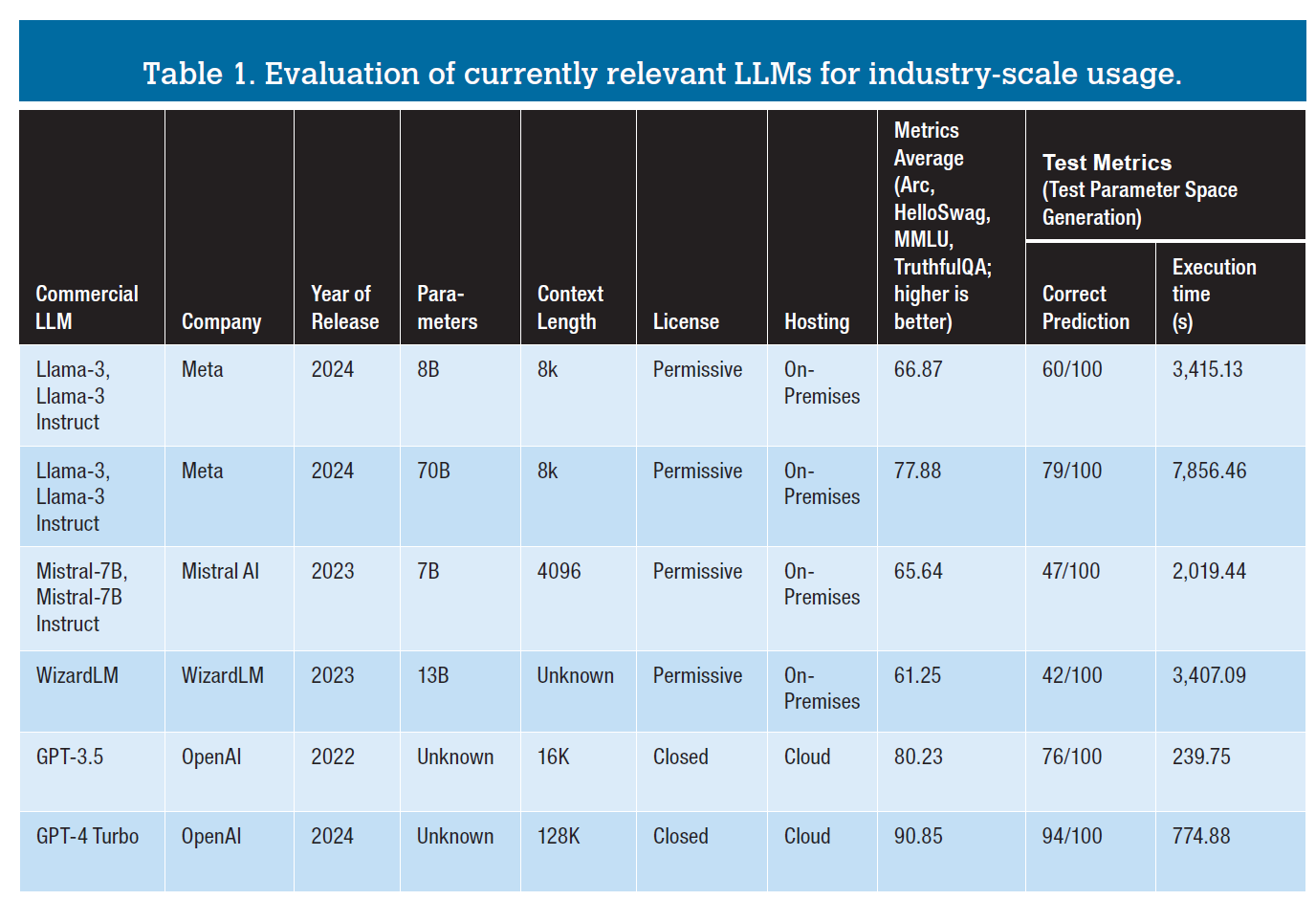 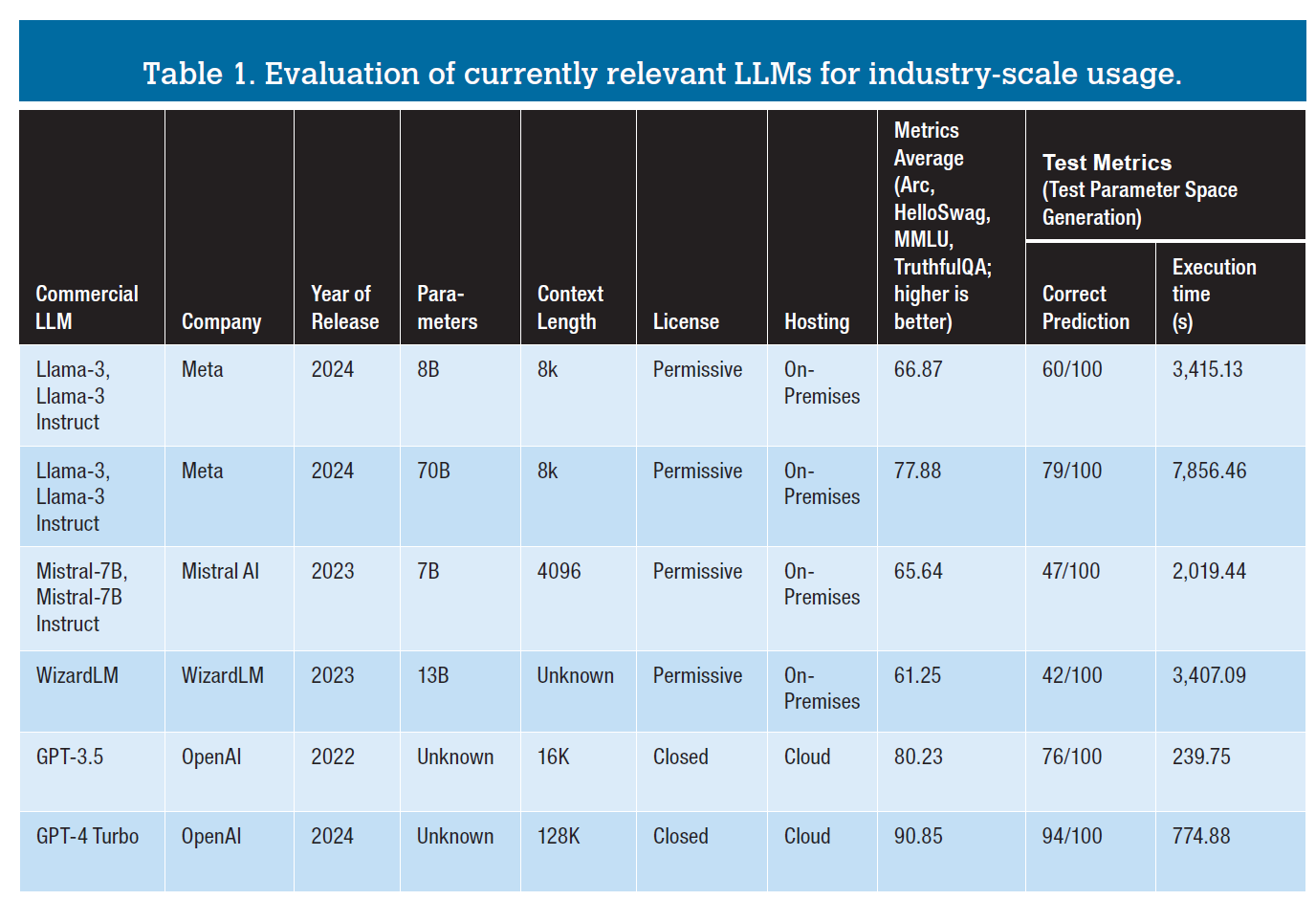 Source: Hints for Generative AI Software Development, IEEE Software, 13rd August 2024
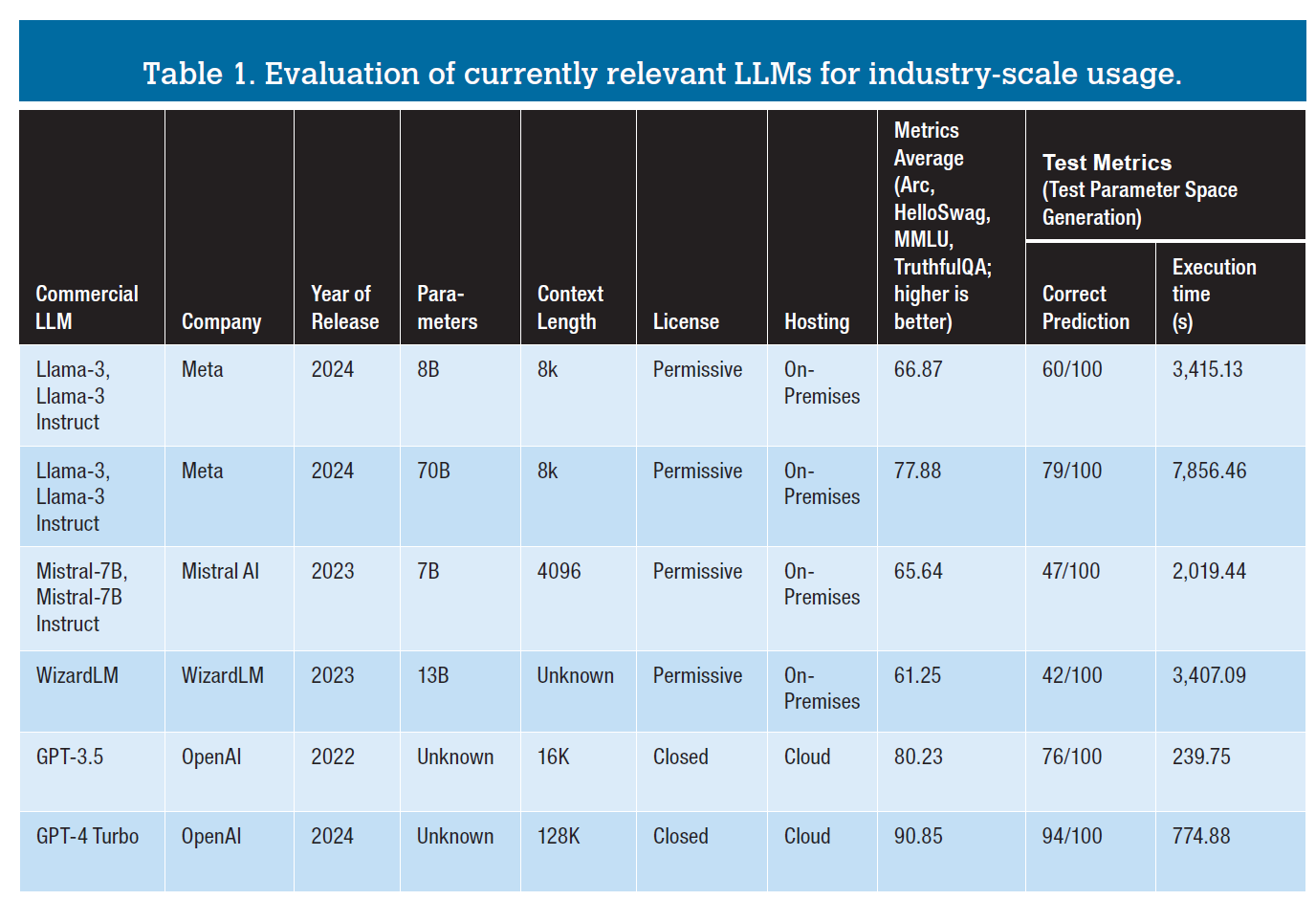 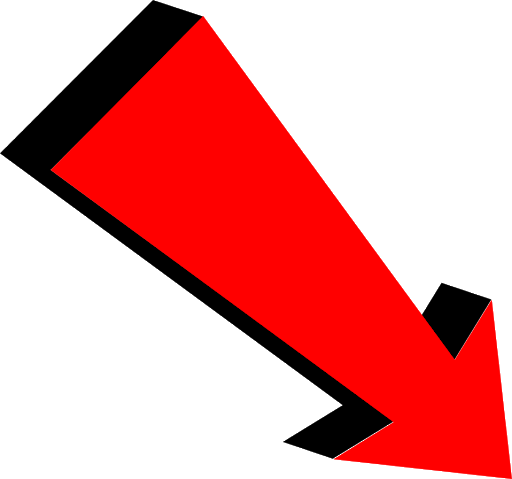 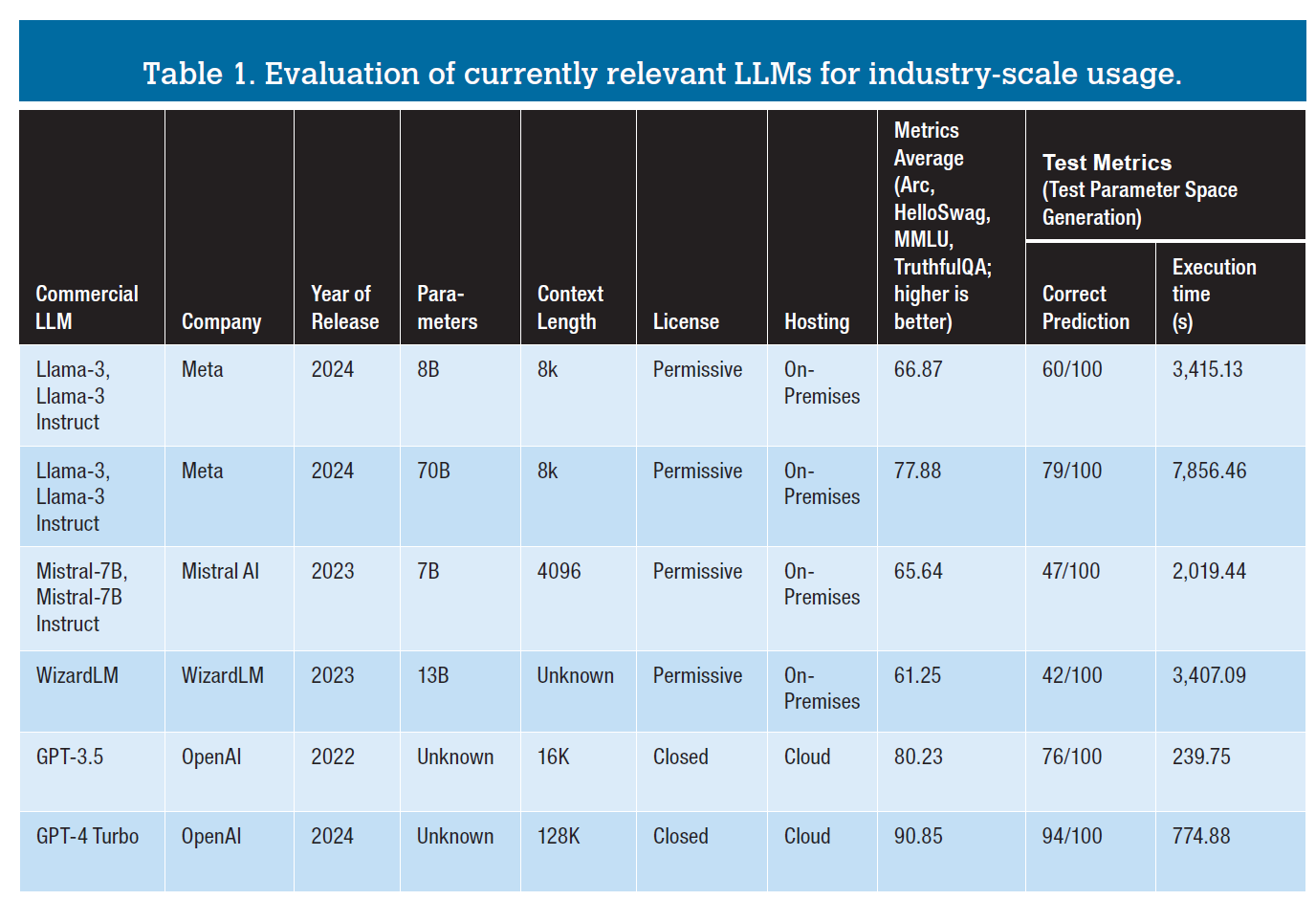 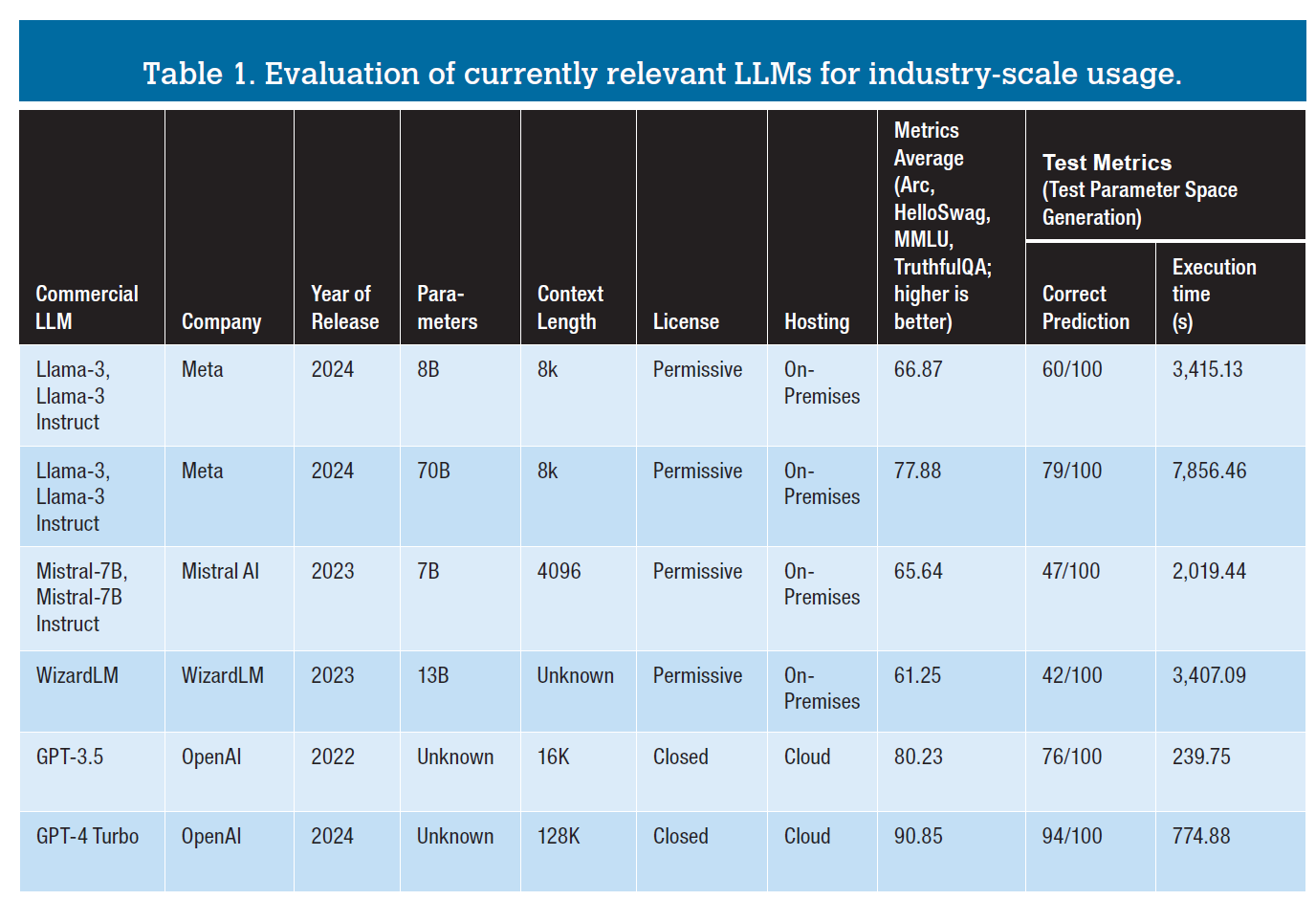 Source: Hints for Generative AI Software Development, IEEE Software, 13rd August 2024
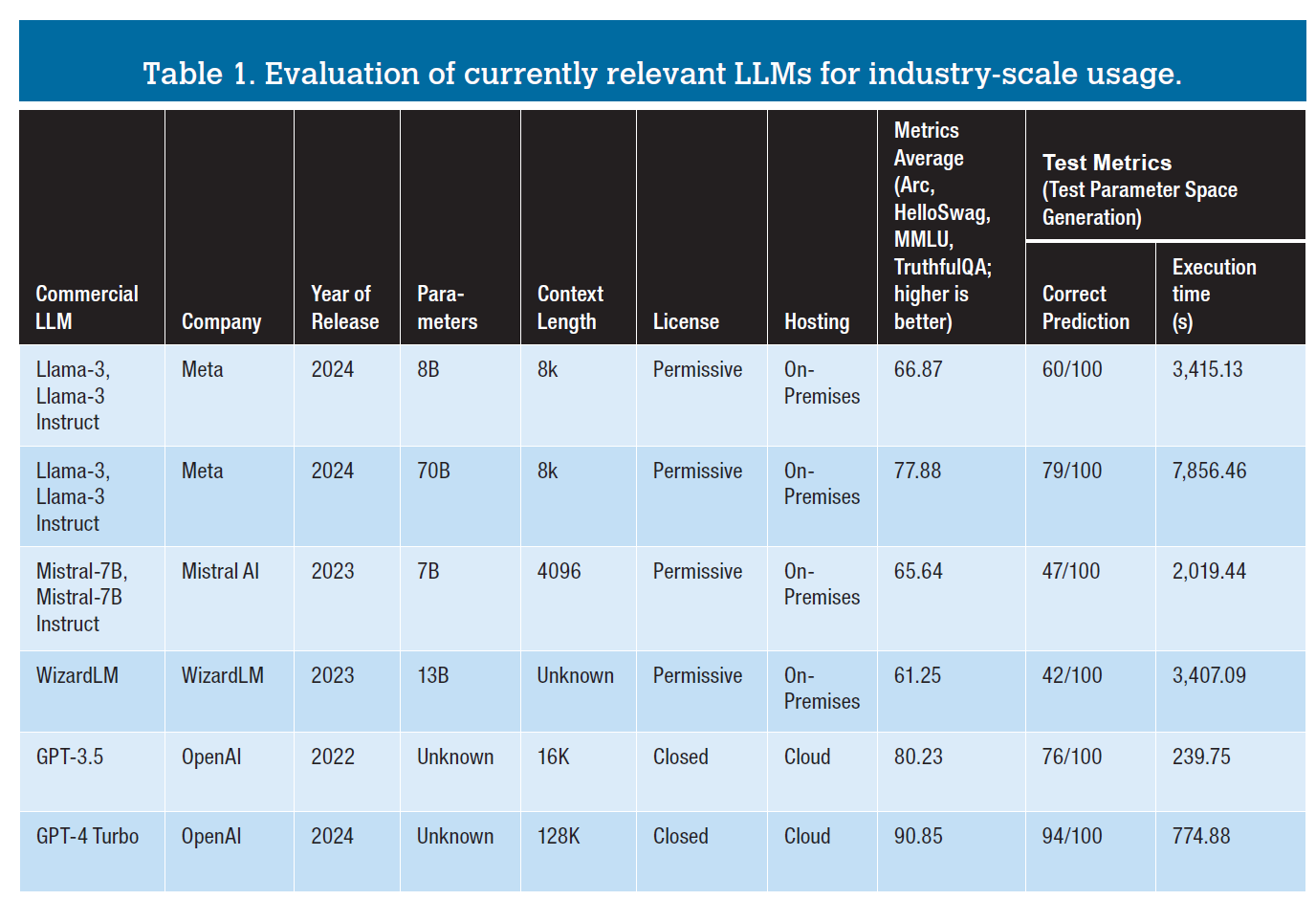 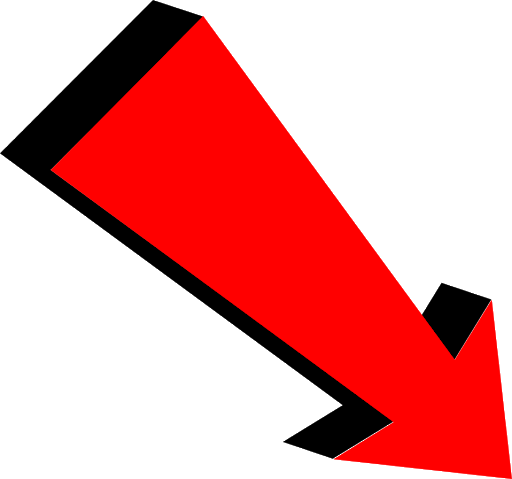 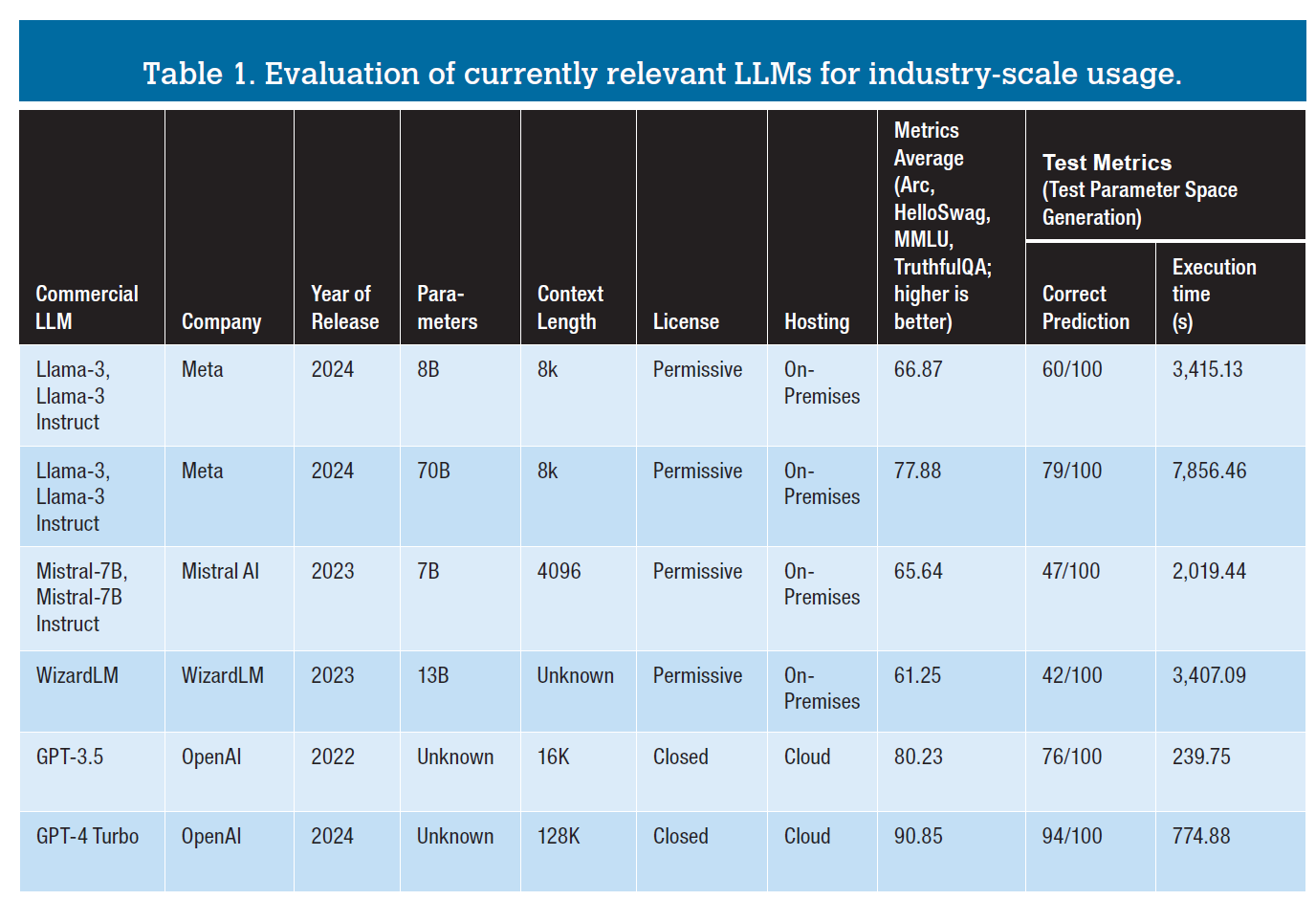 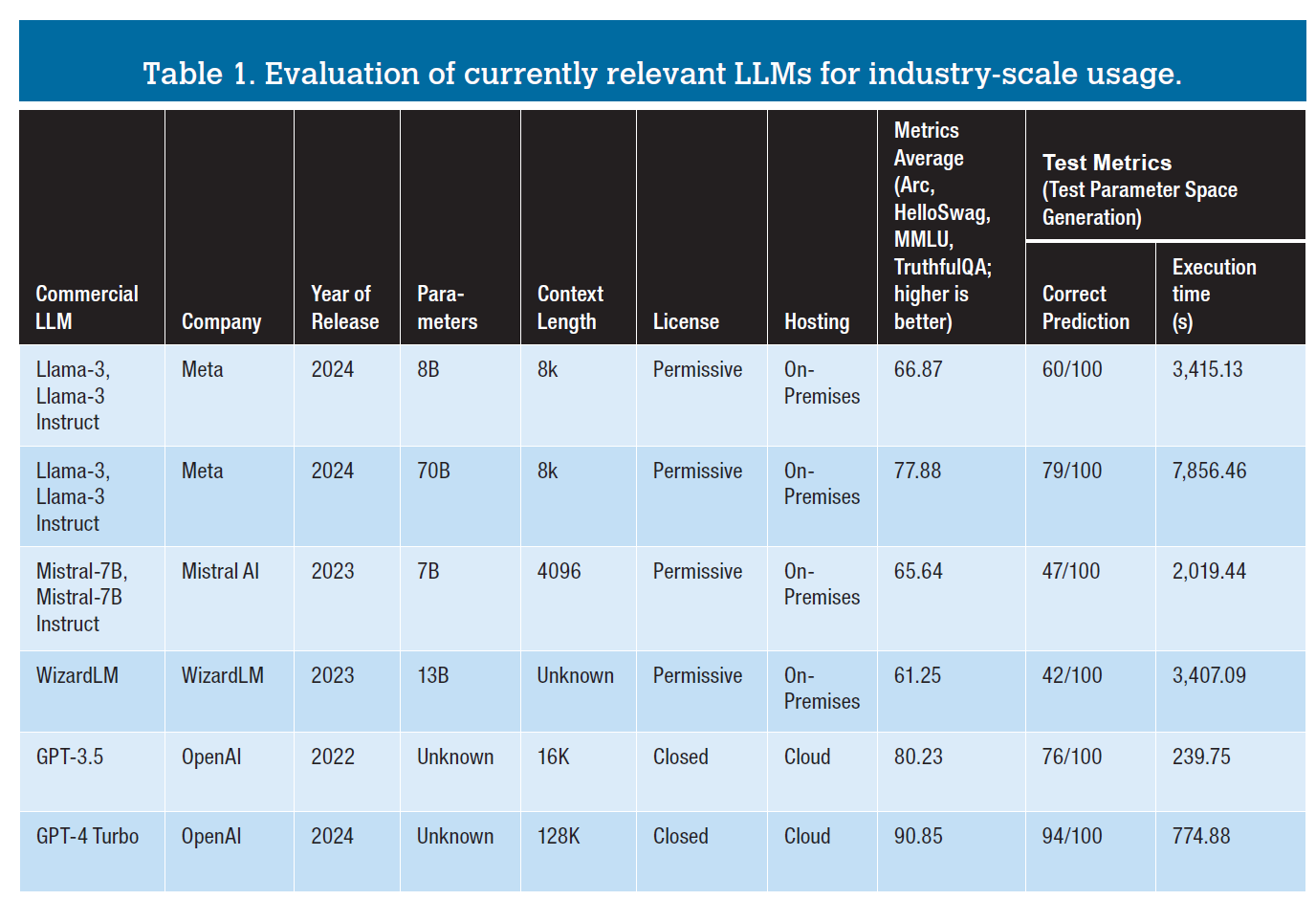 Source: Hints for Generative AI Software Development, IEEE Software, 13rd August 2024
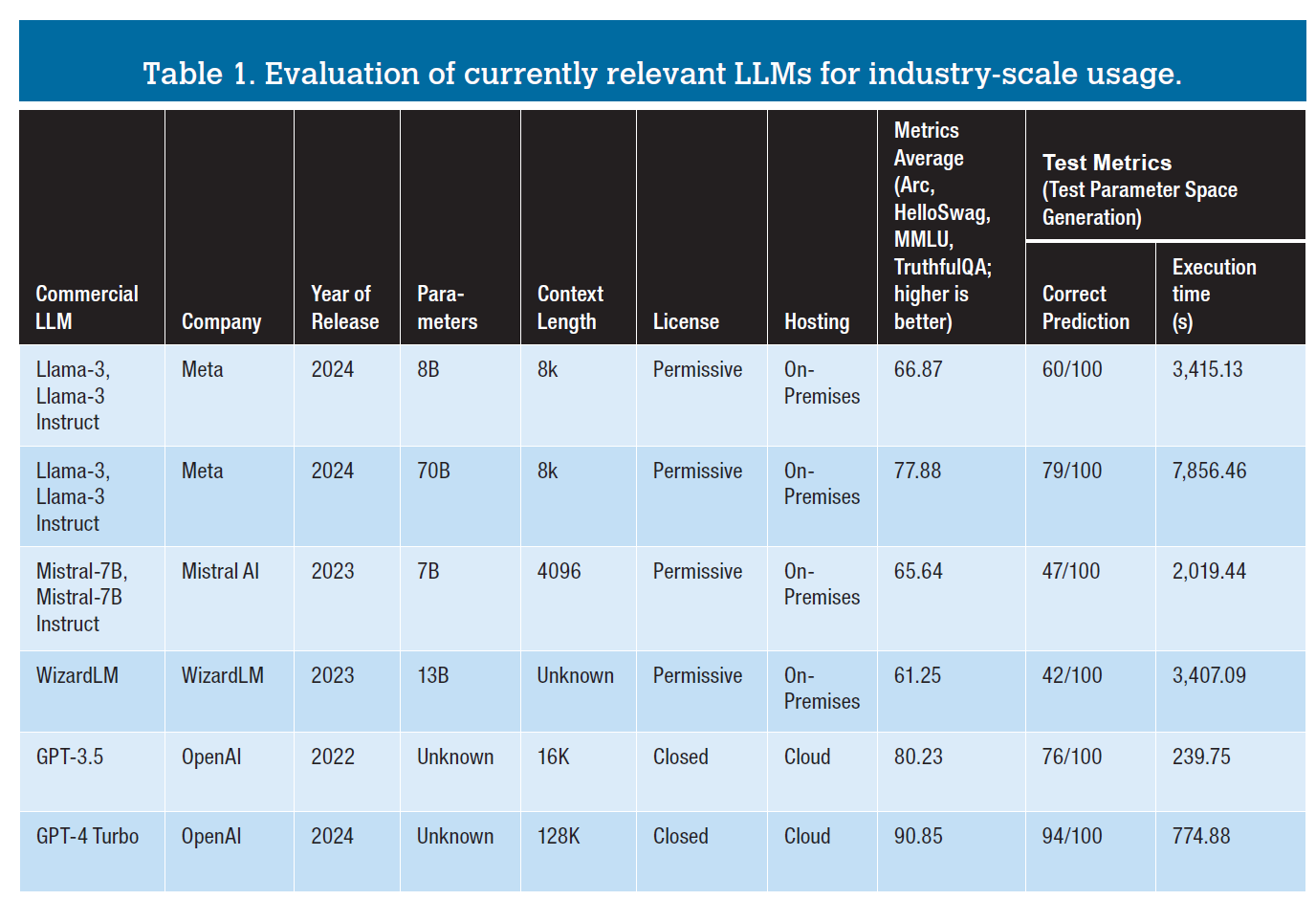 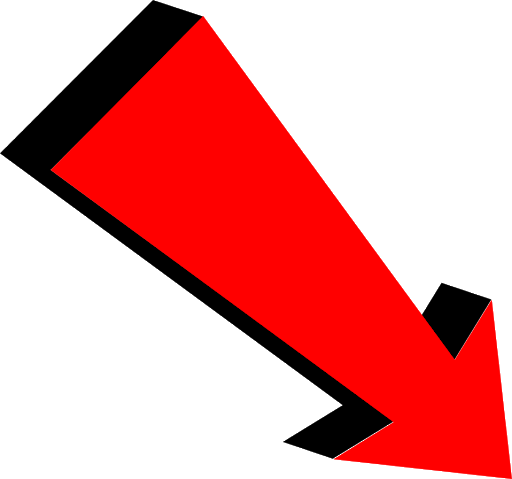 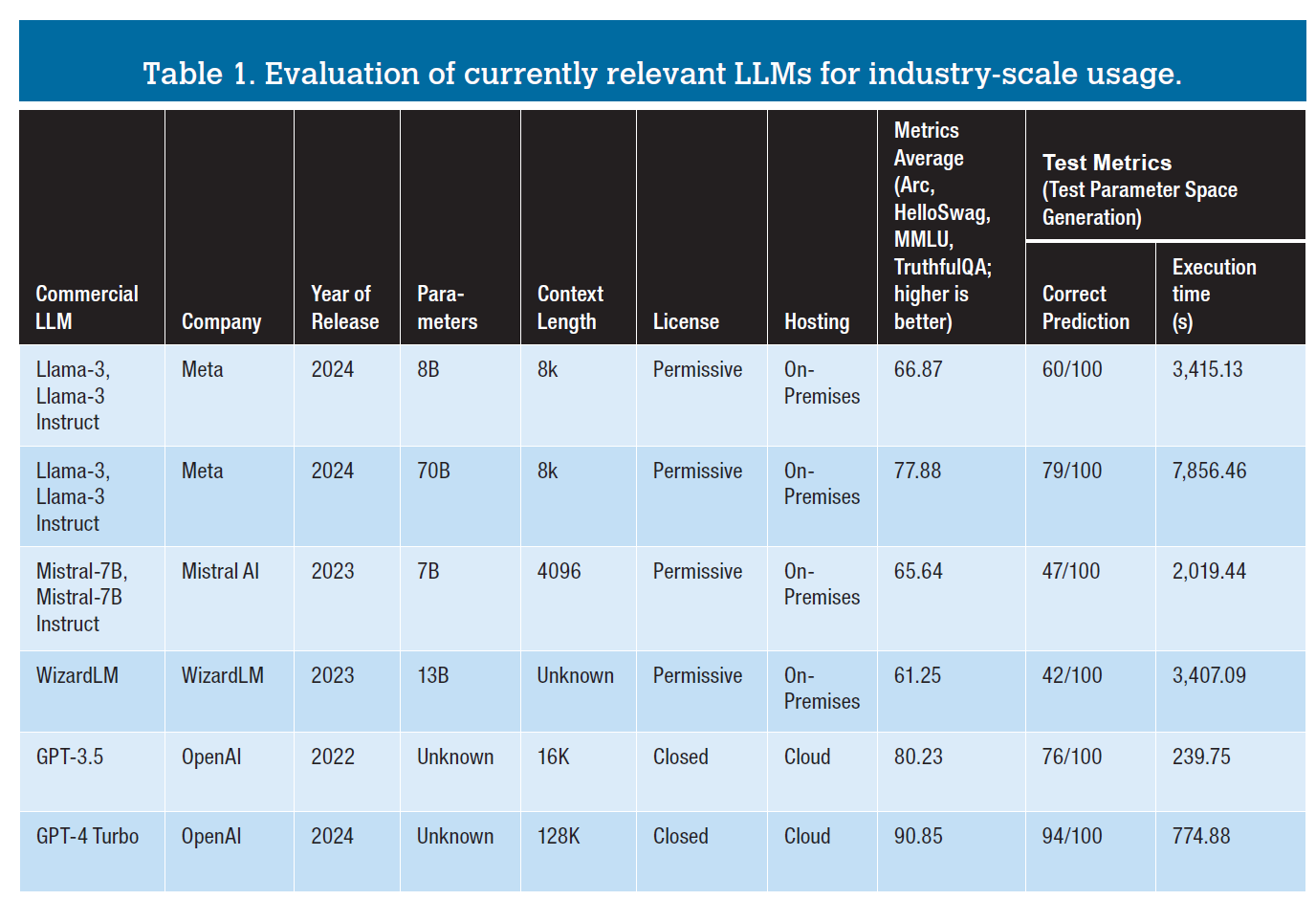 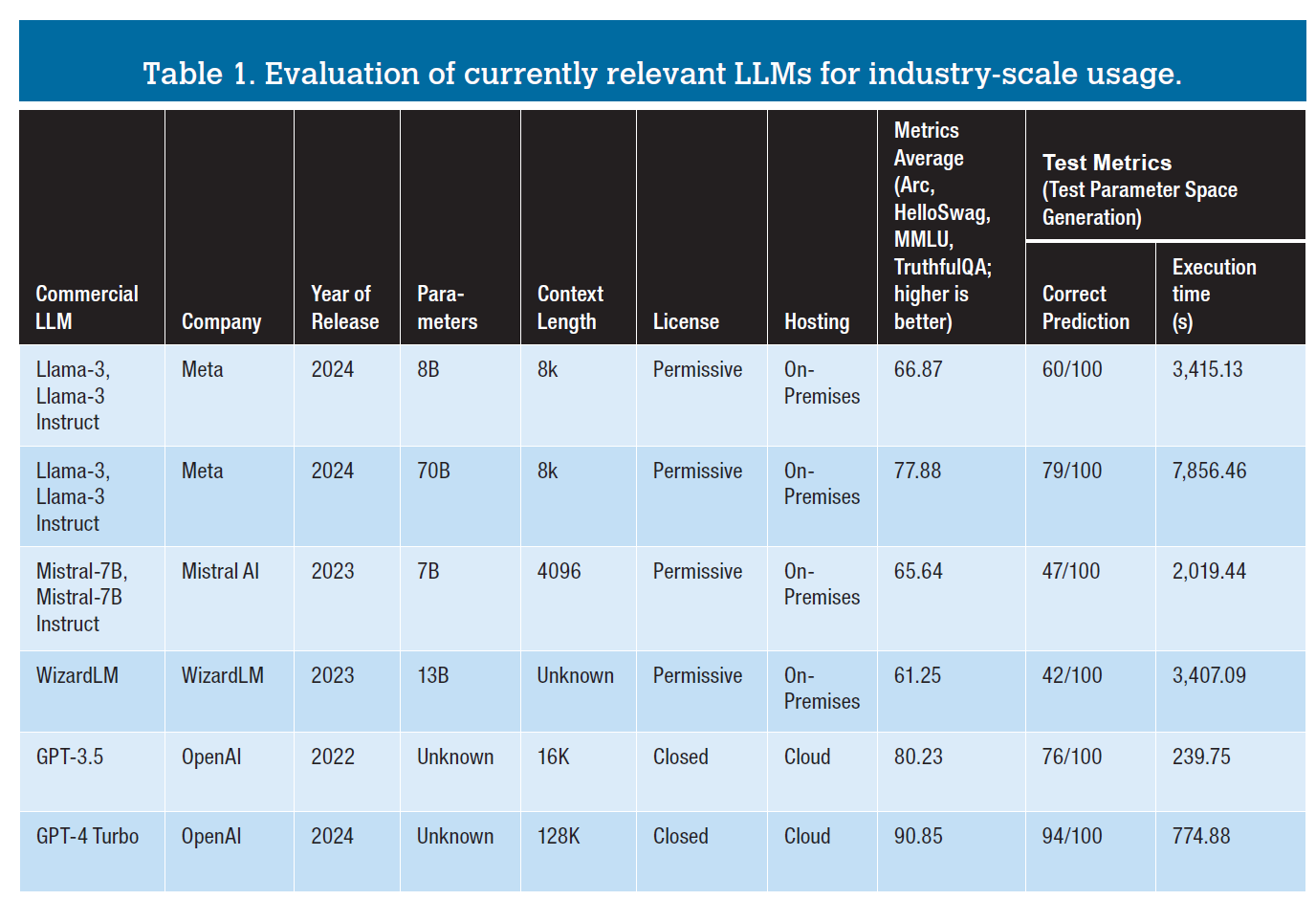 Source: Hints for Generative AI Software Development, IEEE Software, 13rd August 2024
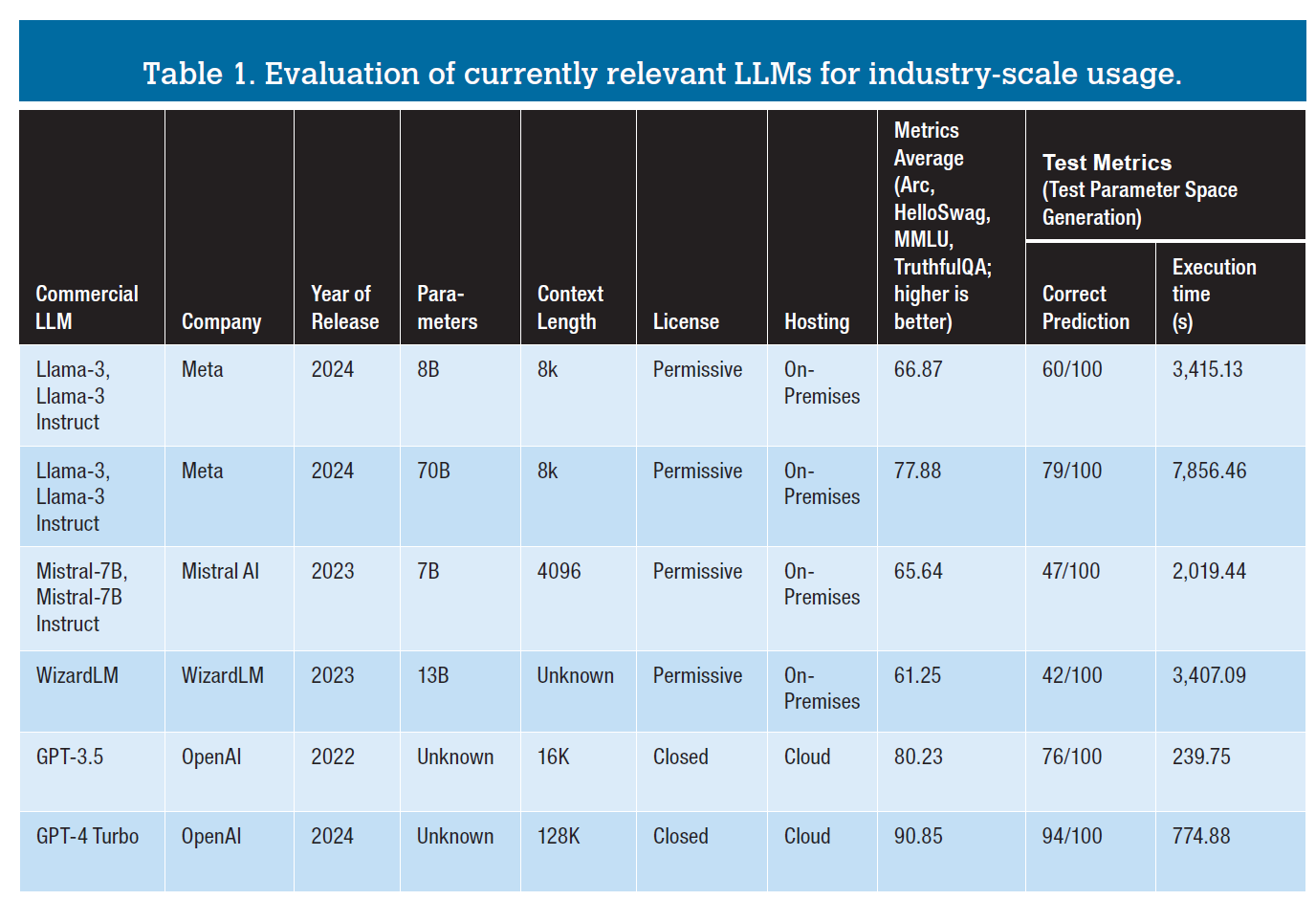 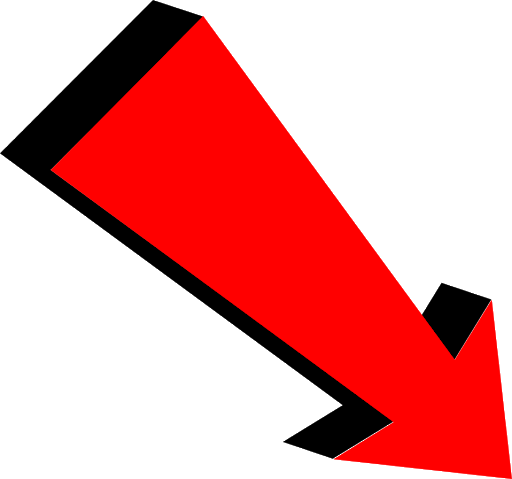 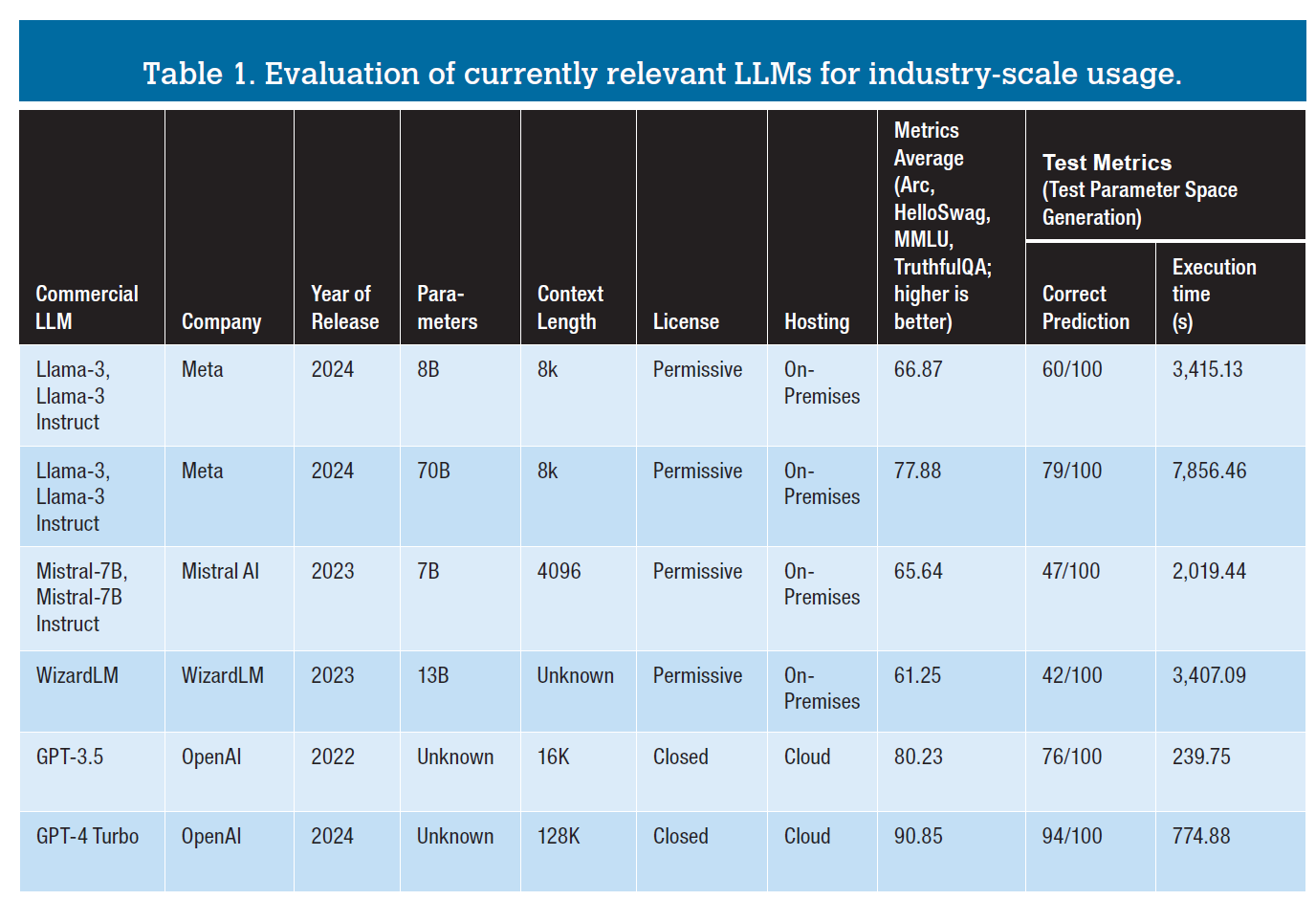 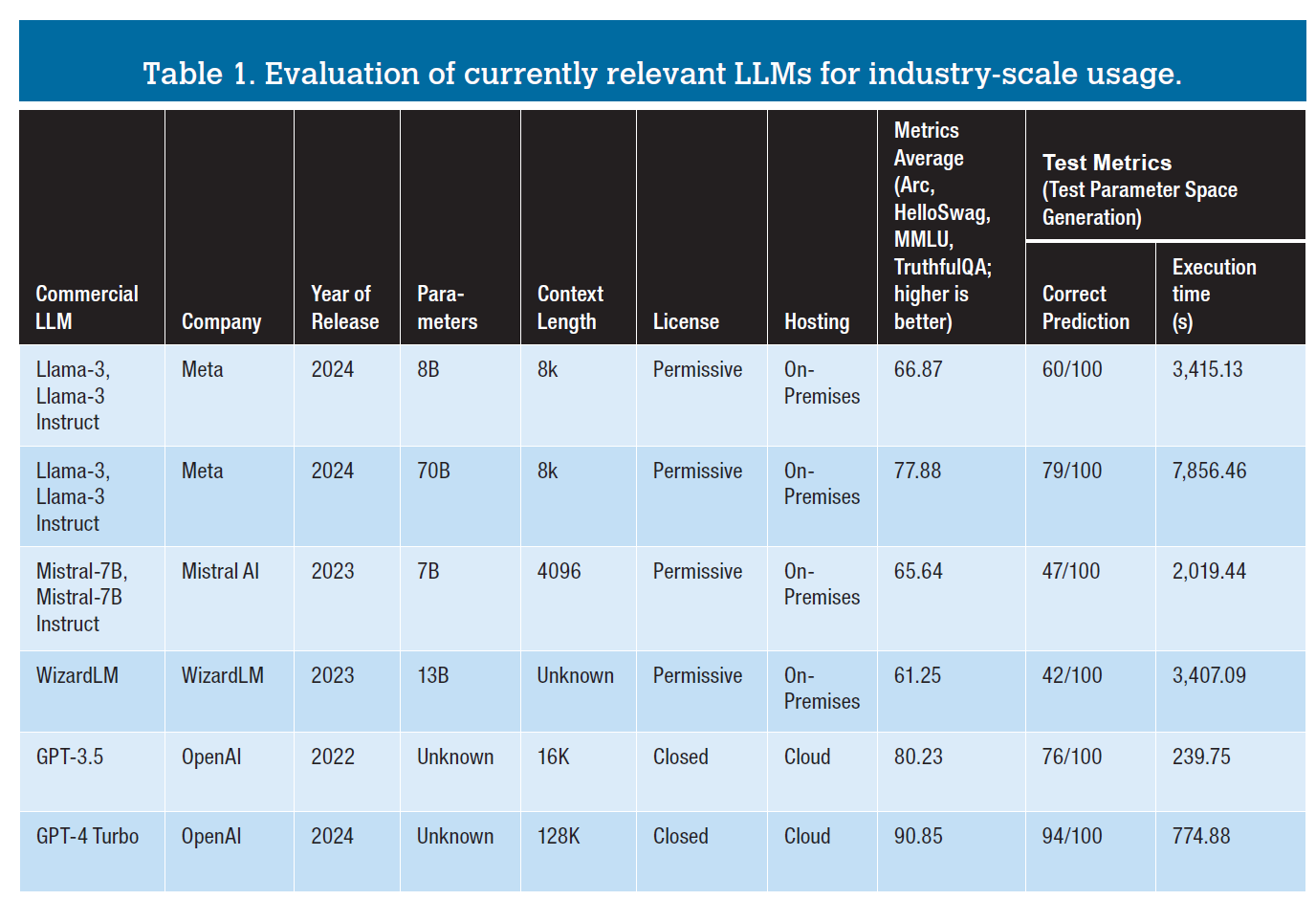 Source: Hints for Generative AI Software Development, IEEE Software, 13rd August 2024
Example
PSD2
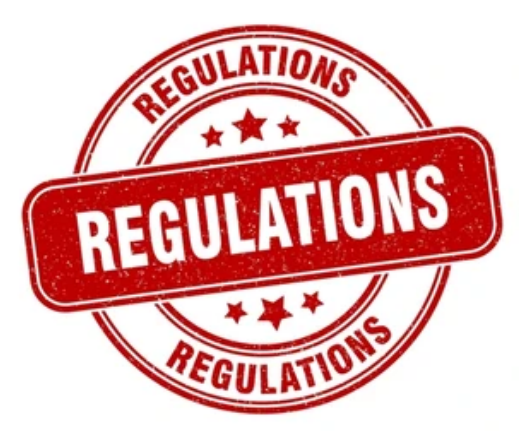 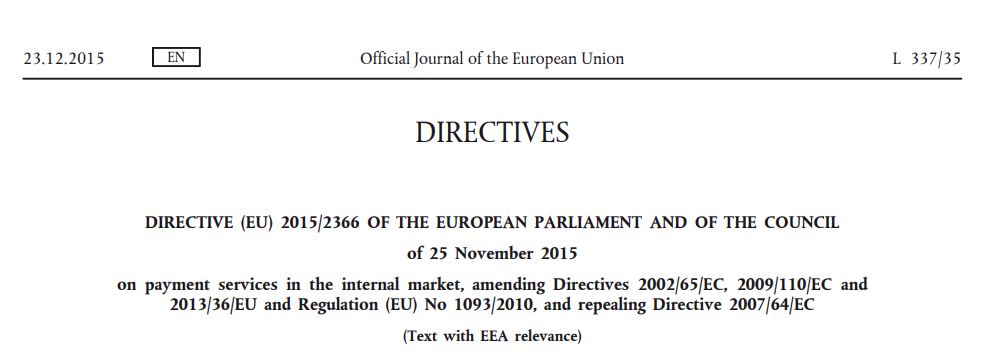 Fraud Prevention
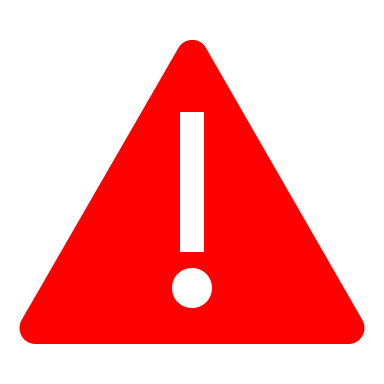 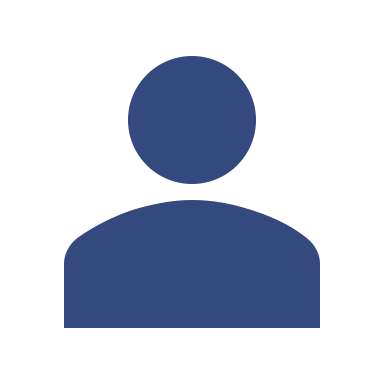 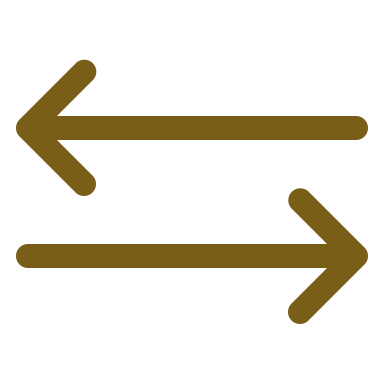 performs
used for
train
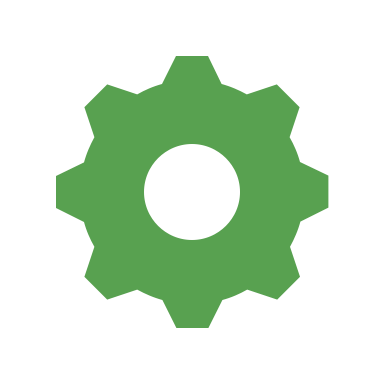 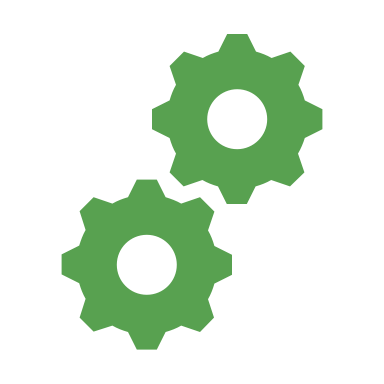 Transactions
Detection
ML Model
Customer
improve
Response: 10 < ms  per transaction
Fraud Prevention
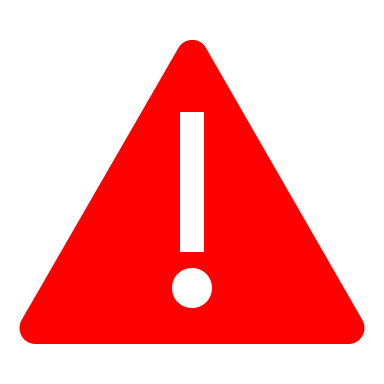 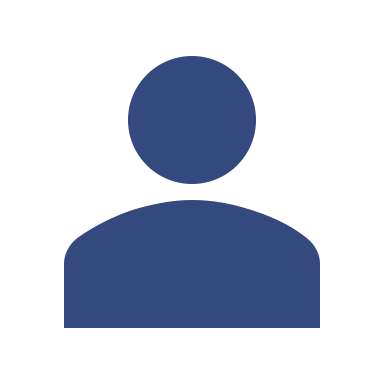 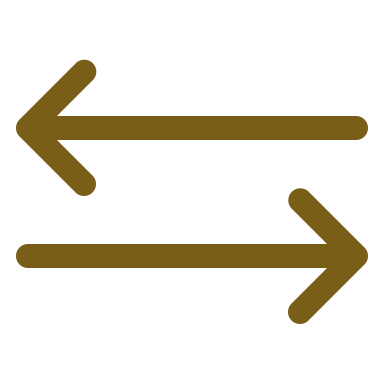 performs
used for
train
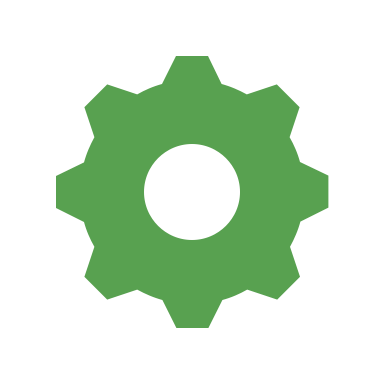 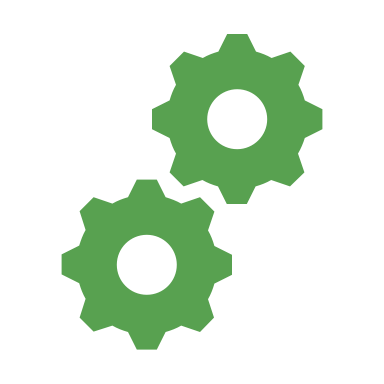 Transactions
Detection
ML Model
Customer
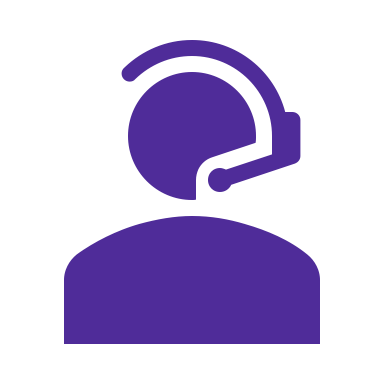 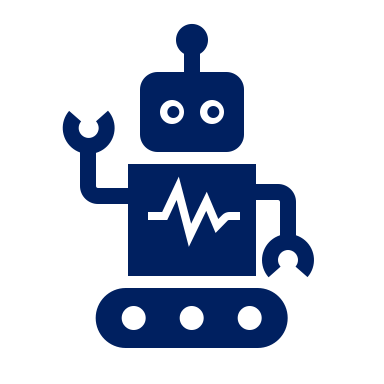 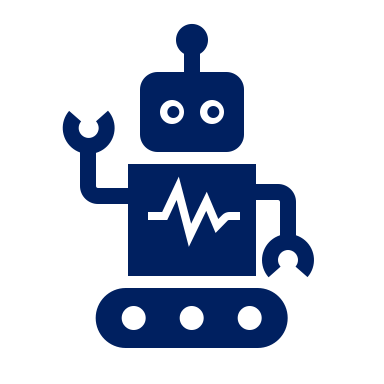 Assistant
Assistant
Investigator
Takeaway
Predictive AI + Generative AI = Better Business Decisions